PREPARACIÓ PROVES D’ACCÉS A GRAU MITJÀ 2019
Competència en llengua catalana
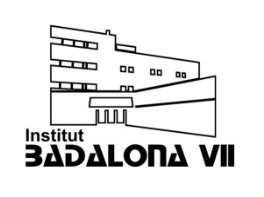 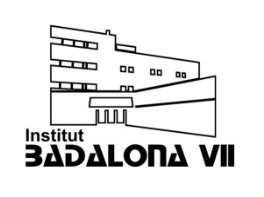 Text de la prova de 2018:
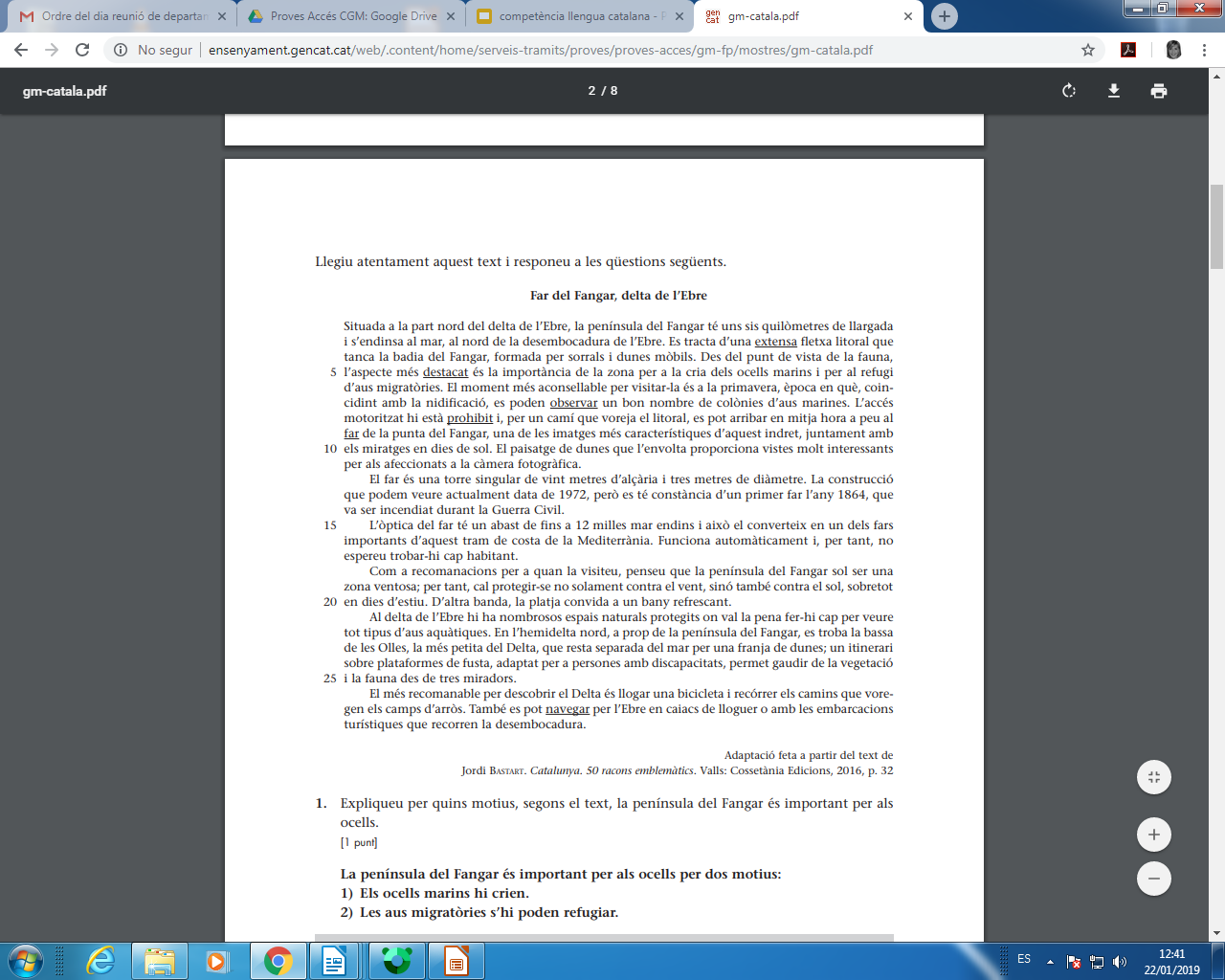 Al voltant d’aquest text es fan totes les preguntes de la prova:

Comprensió lectora
Lèxic
Gramàtica
Expressió escrita
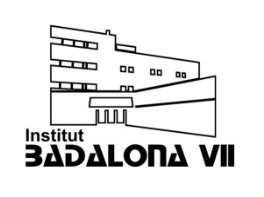 Comprensió lectora (Activitats 1,2 i 3)
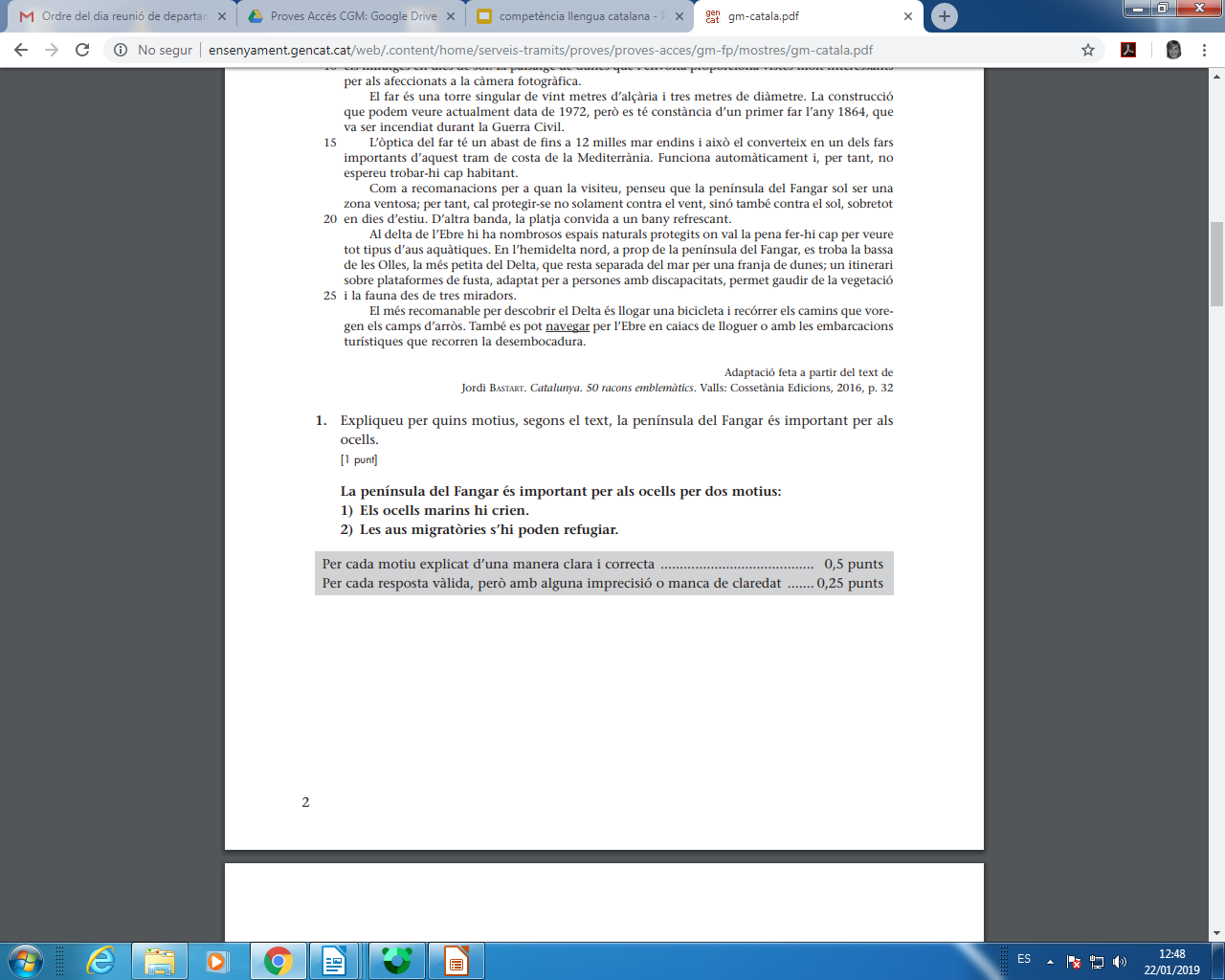 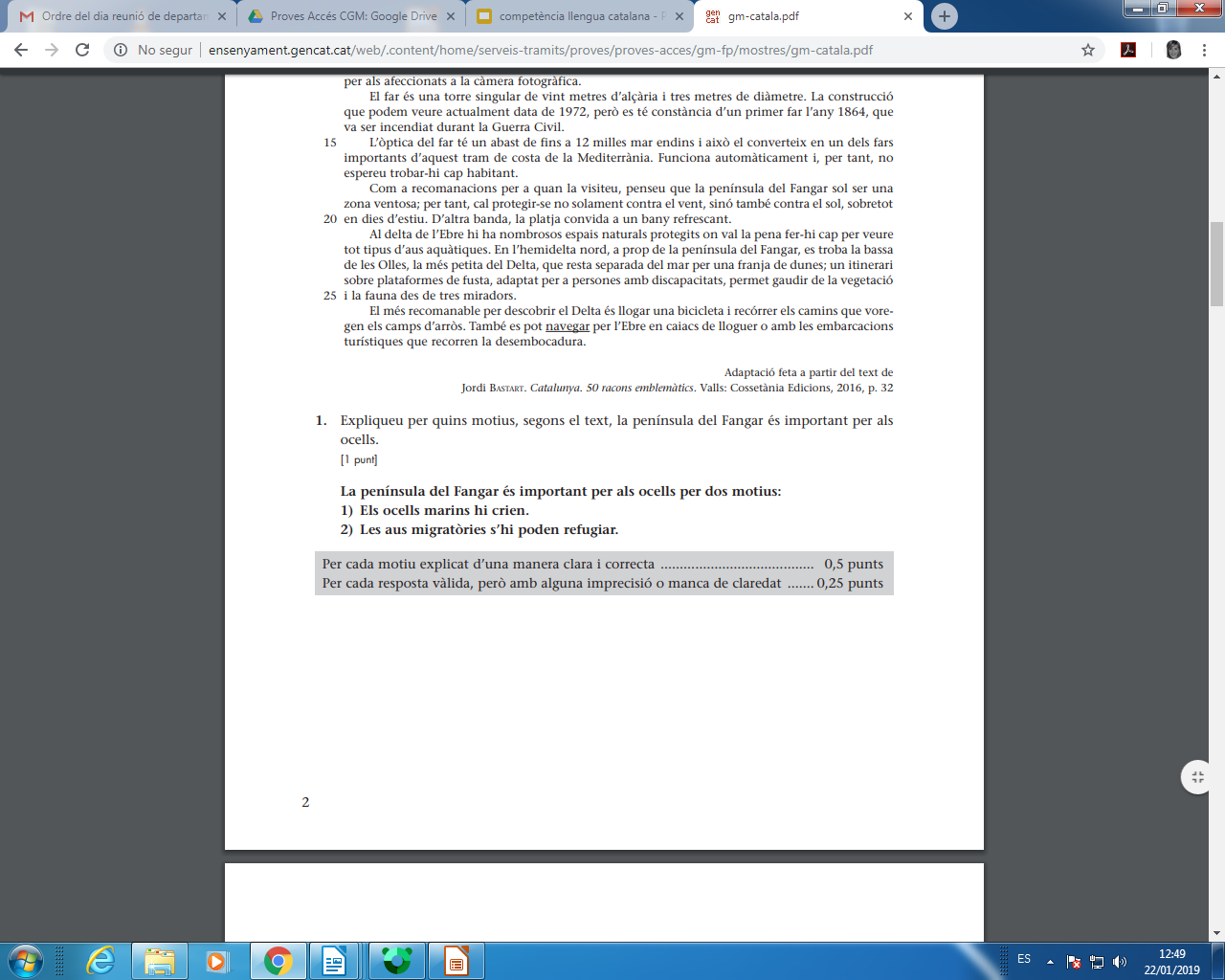 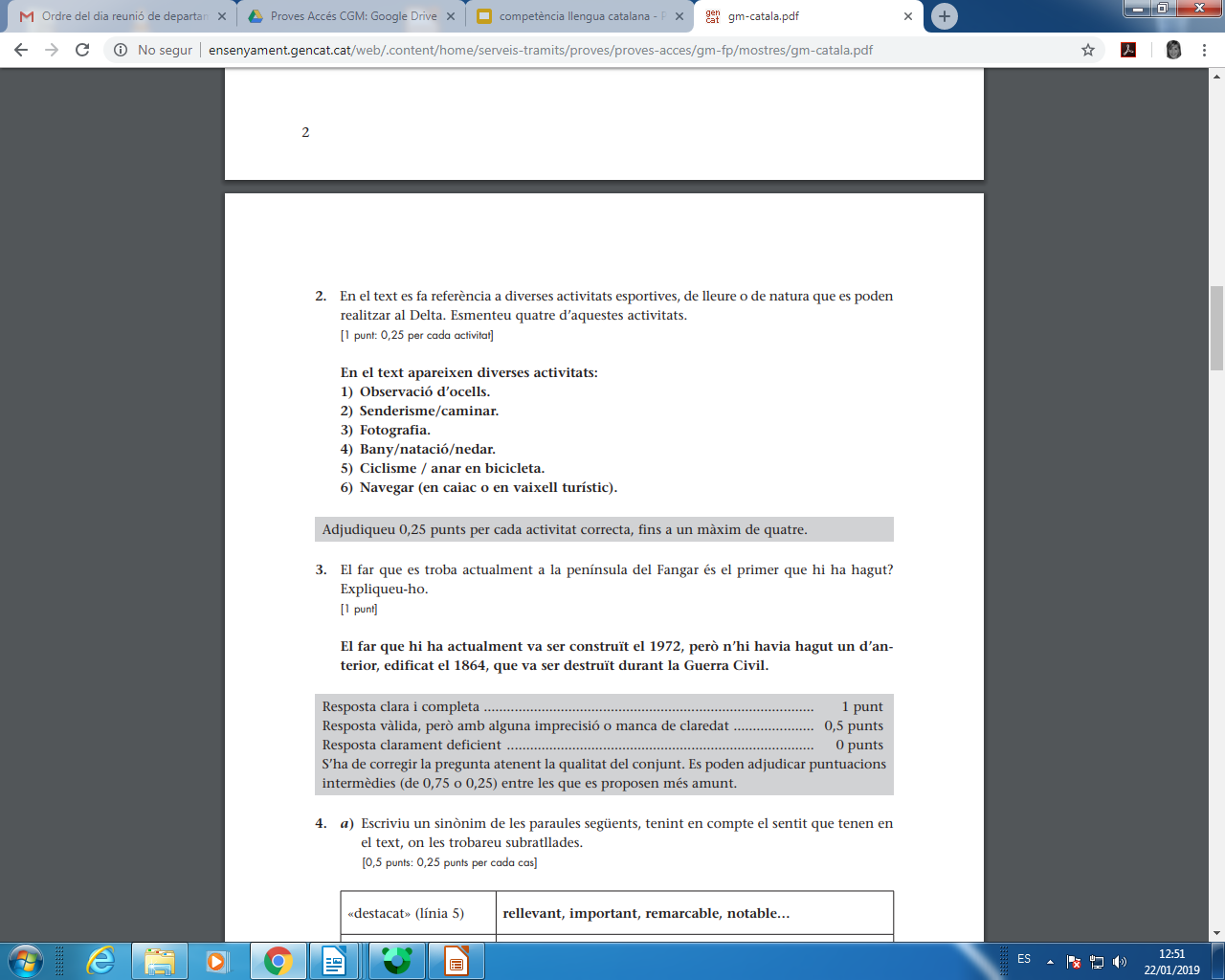 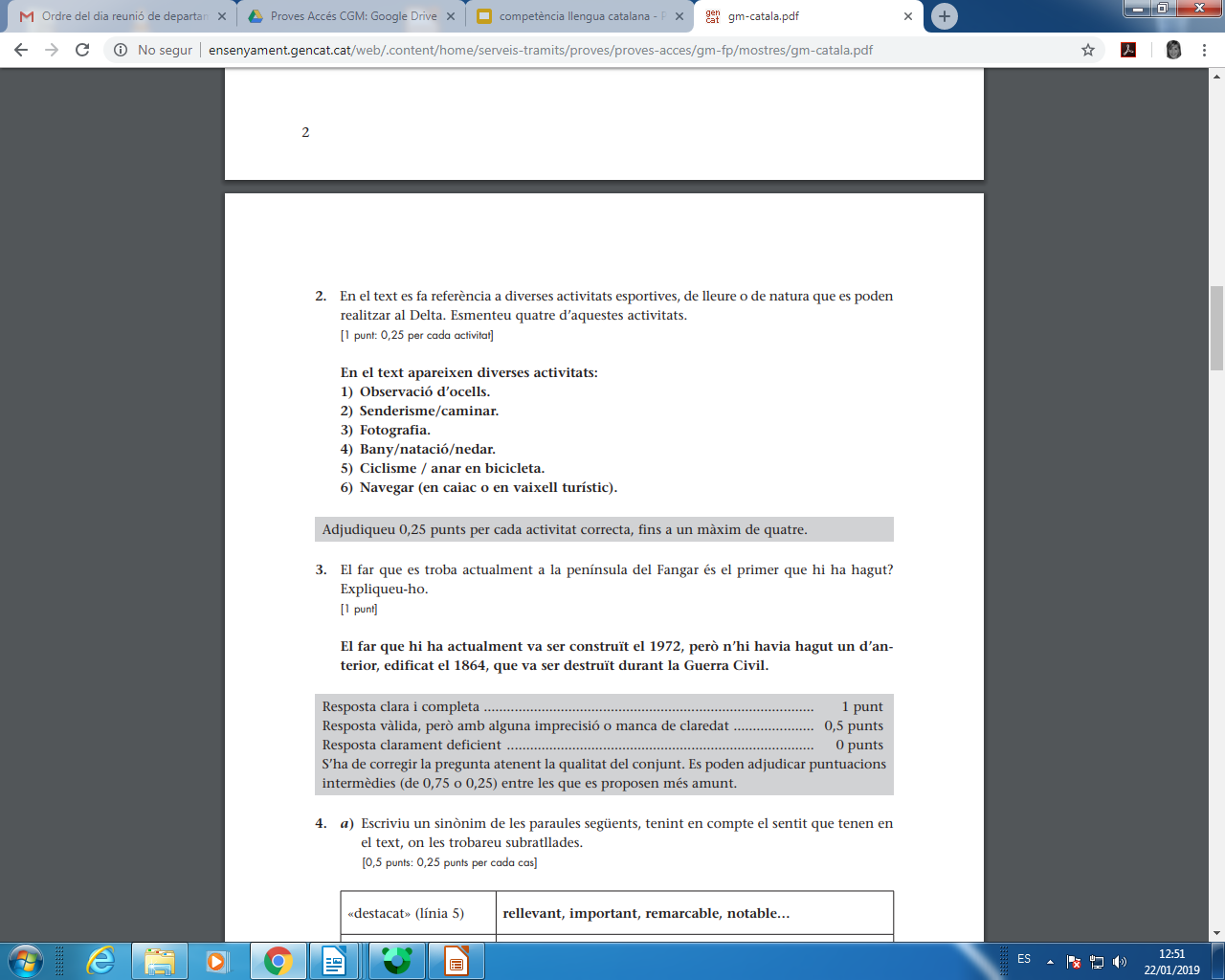 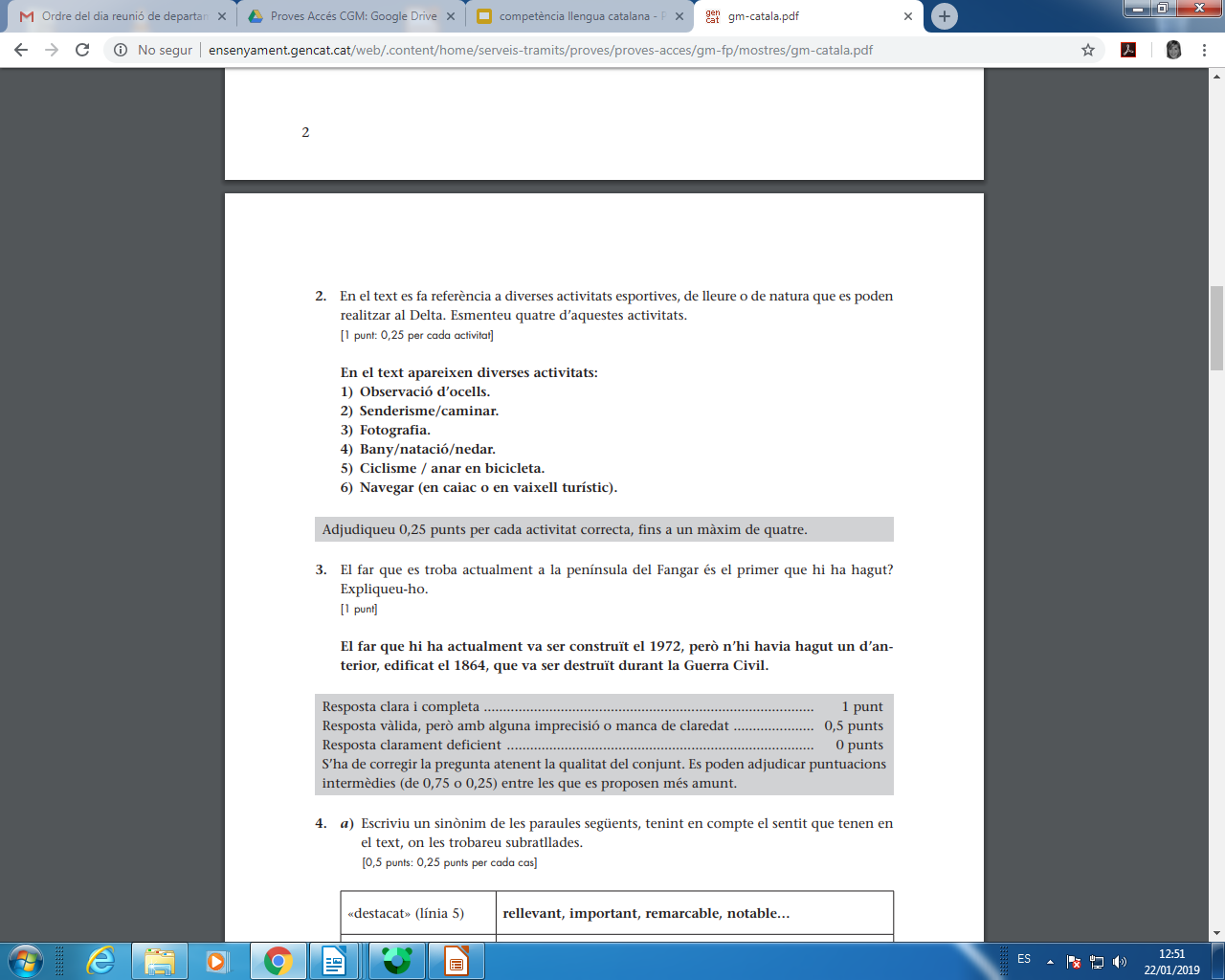 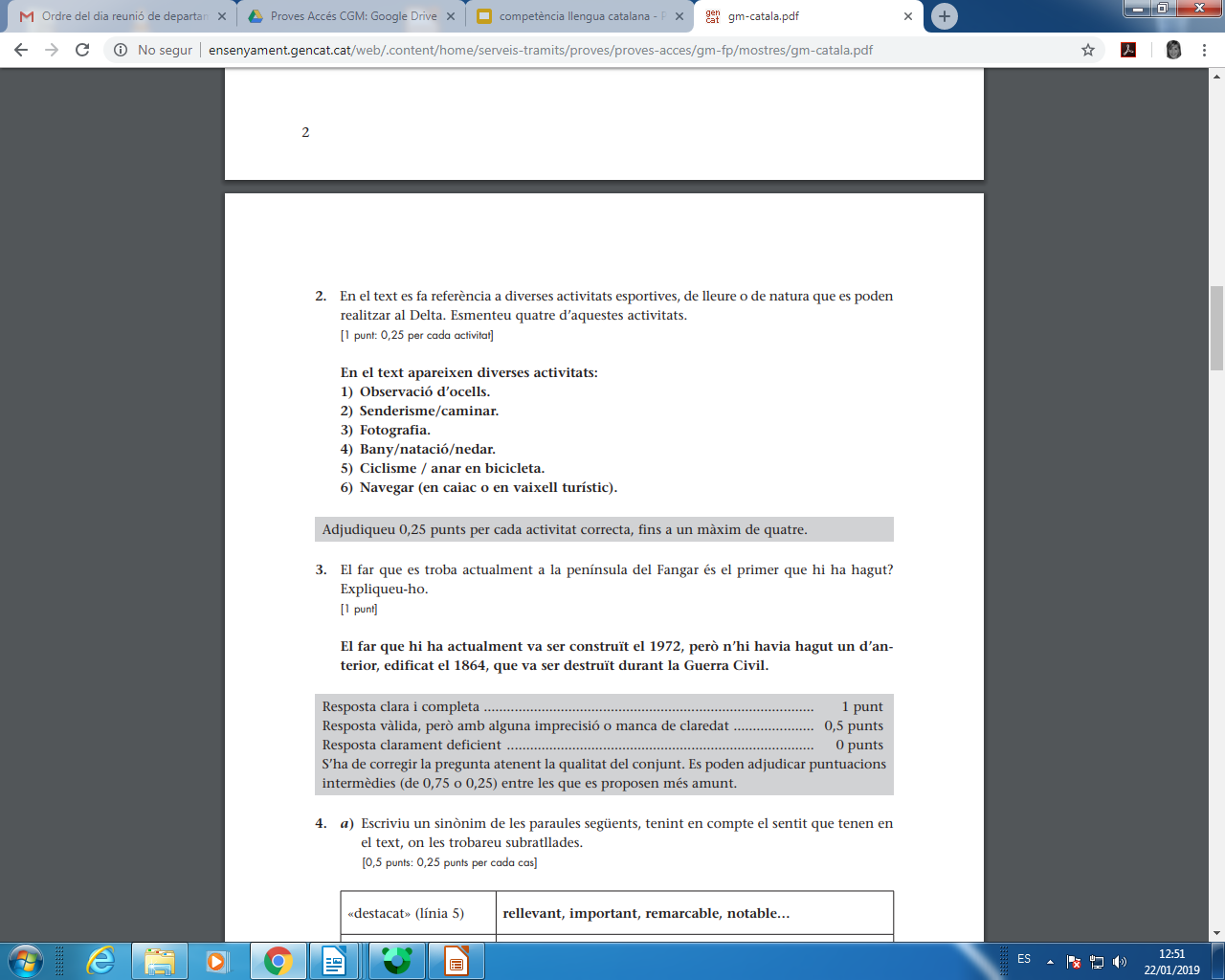 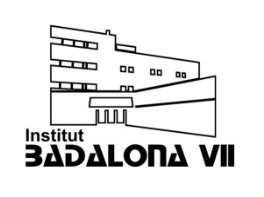 2. Lèxic (Activitats 4 i 5)
4. Activitat de sinònims i antònims (2018)
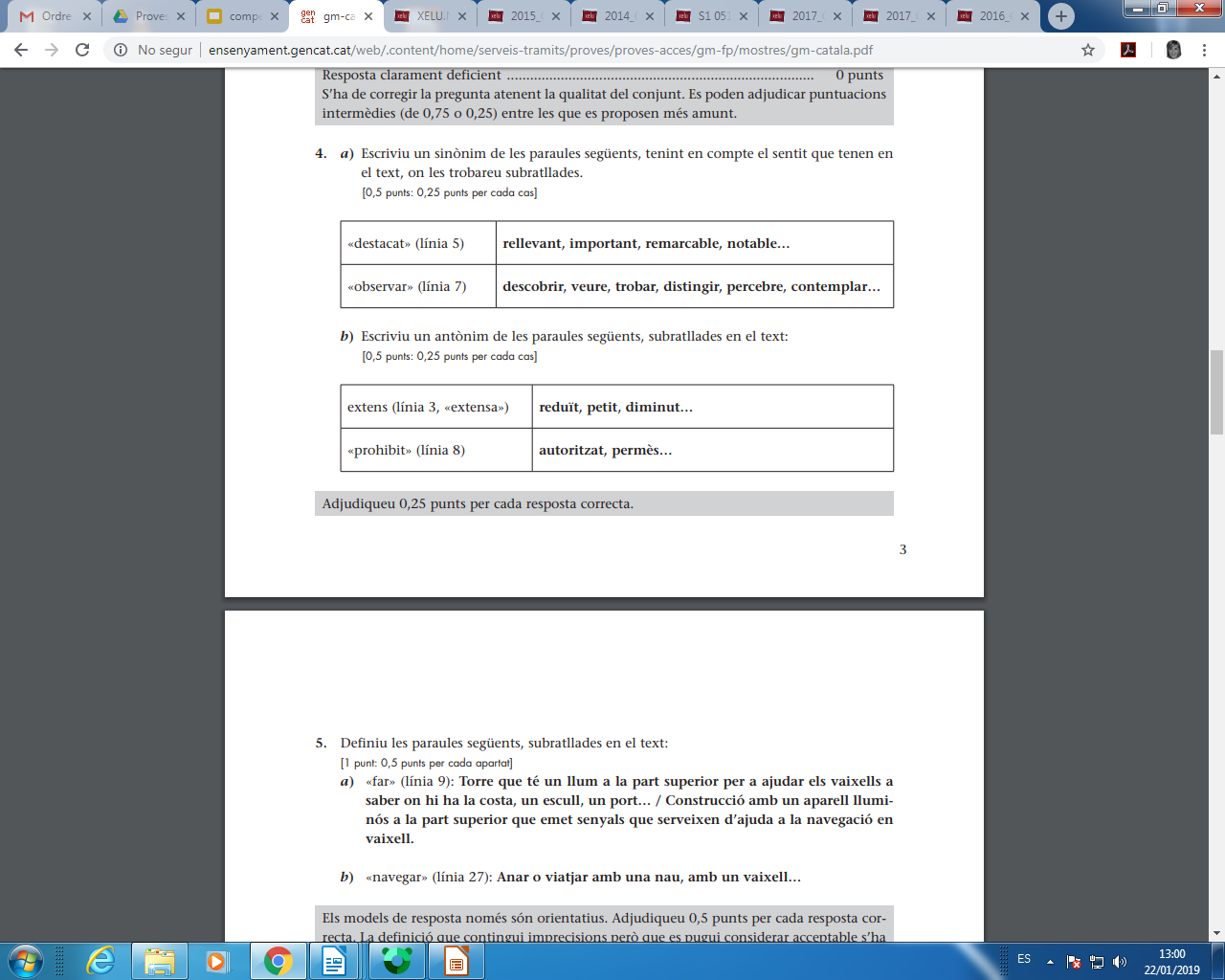 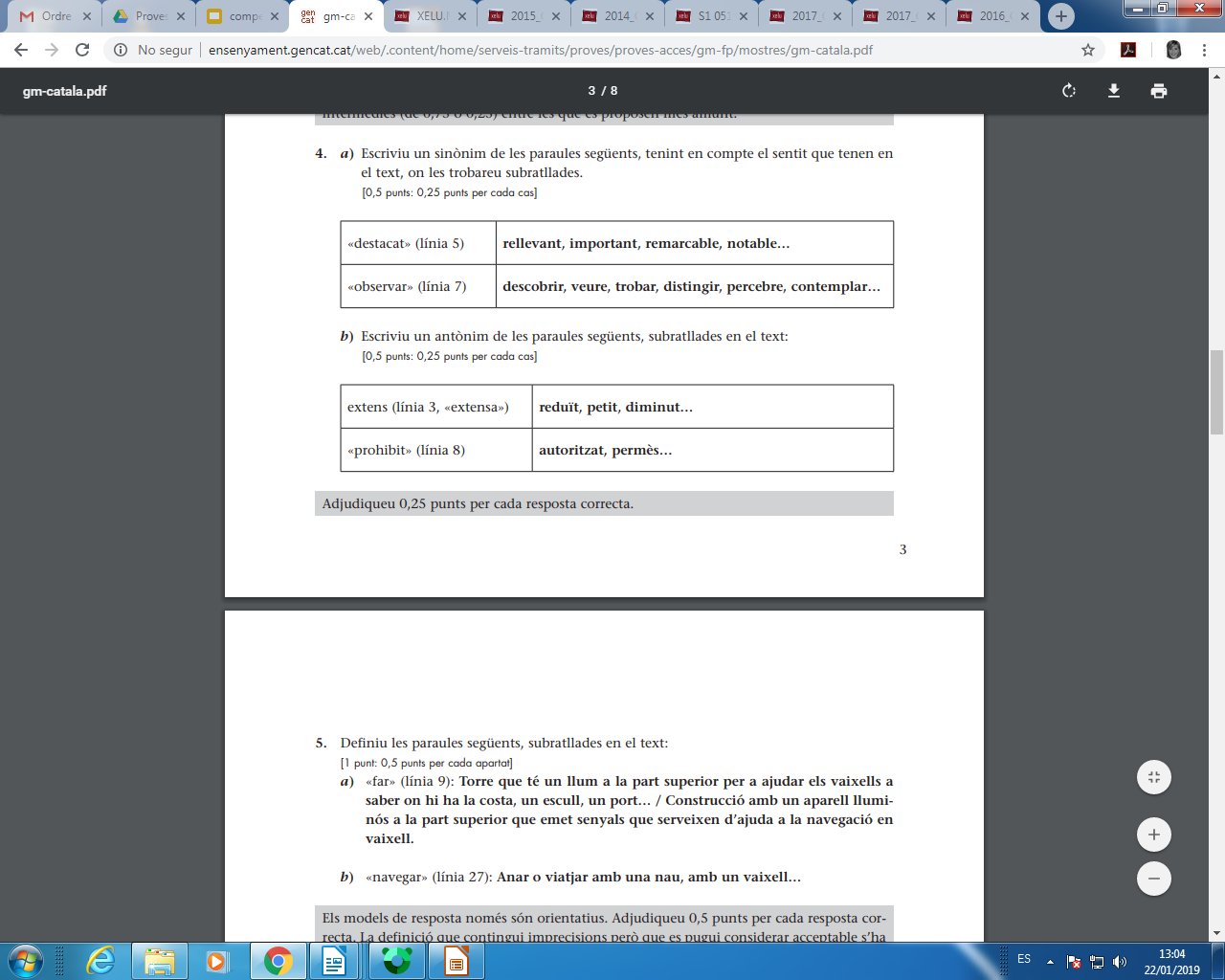 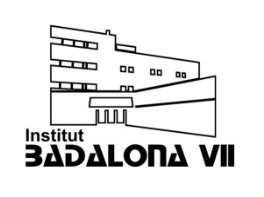 2. Lèxic (Activitats 4 i 5)
4. Activitat de sinònims i antònims (2017)
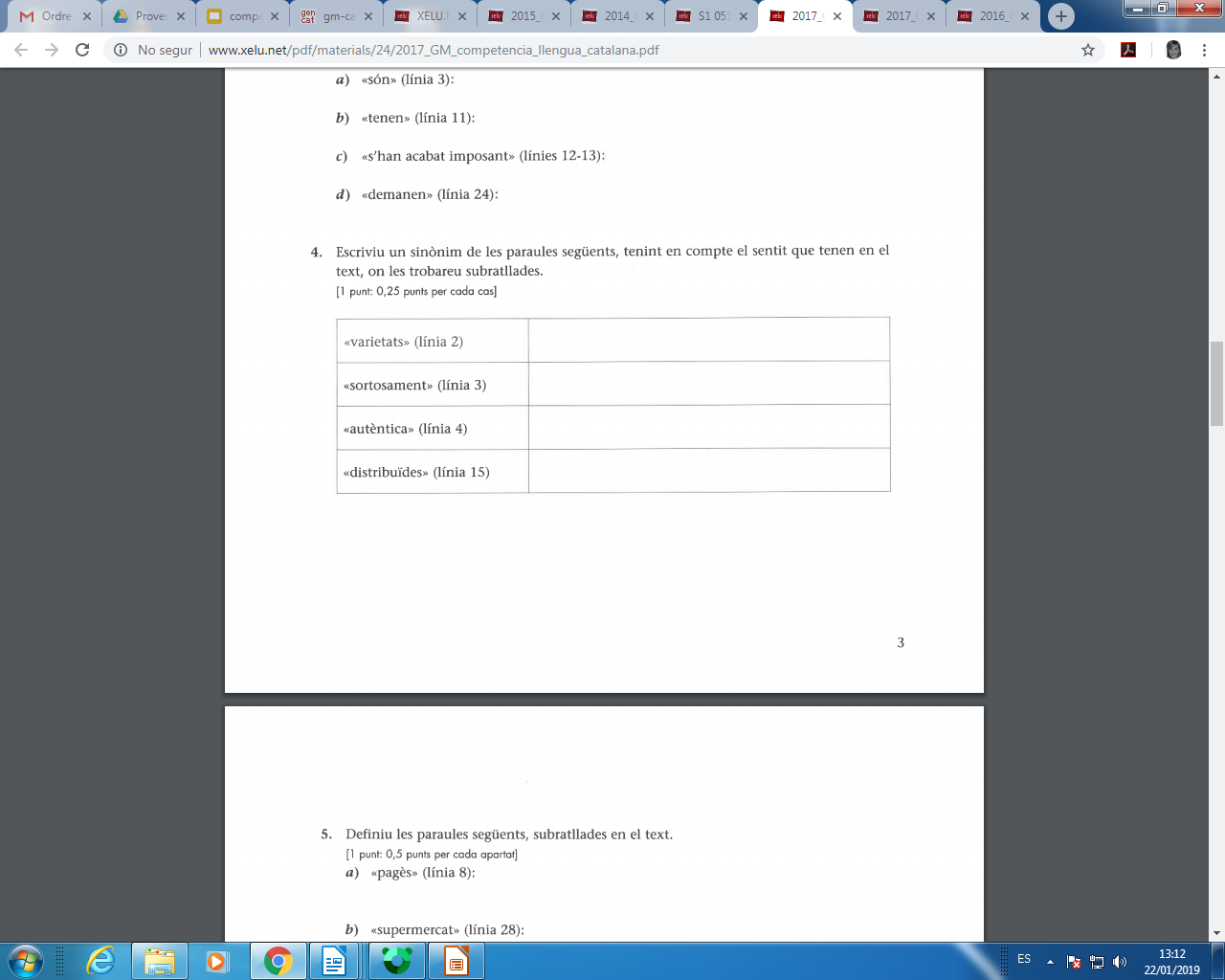 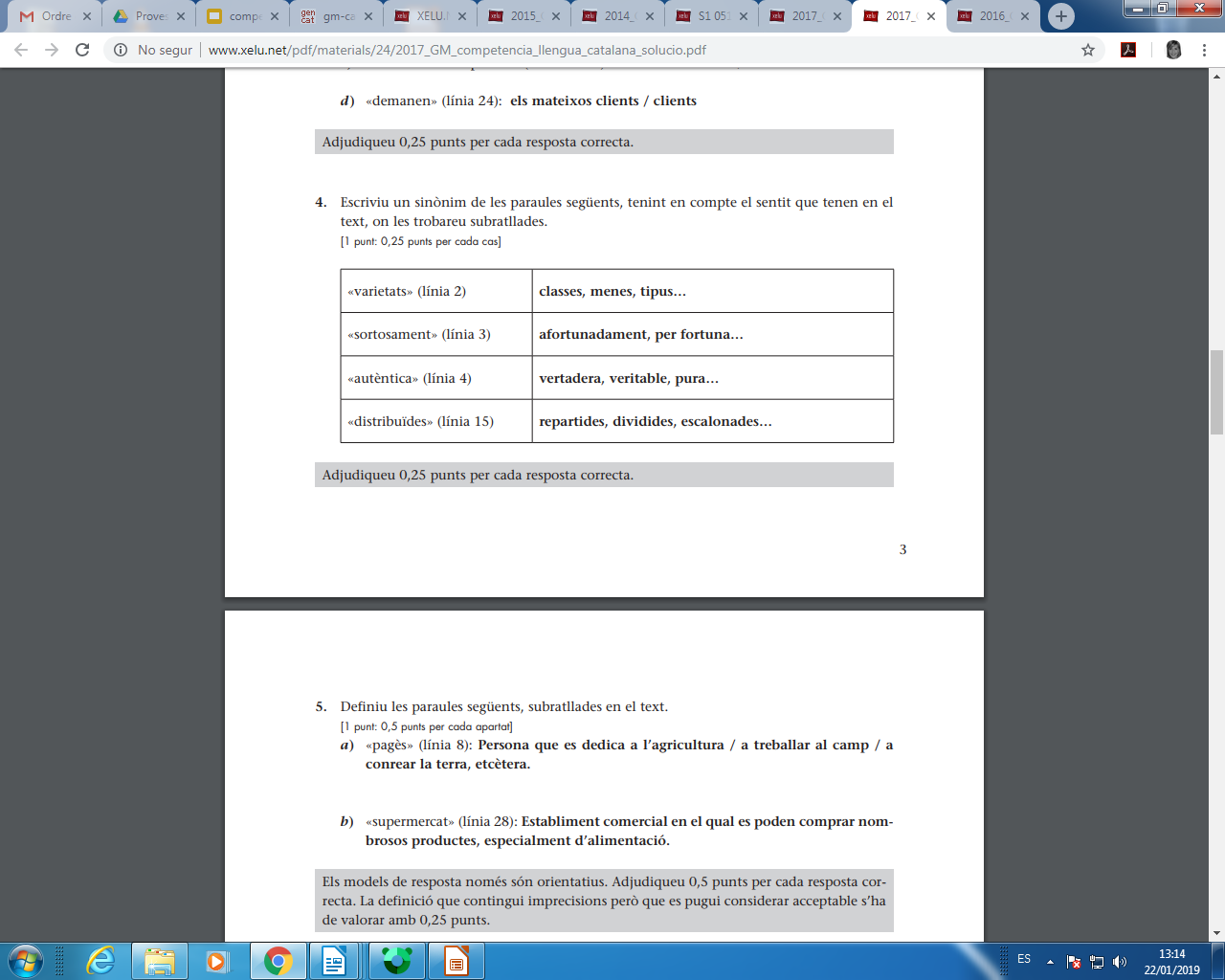 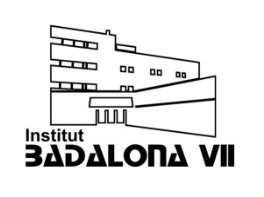 2. Lèxic (Activitats 4 i 5)
4. Activitat de sinònims i antònims (2016)
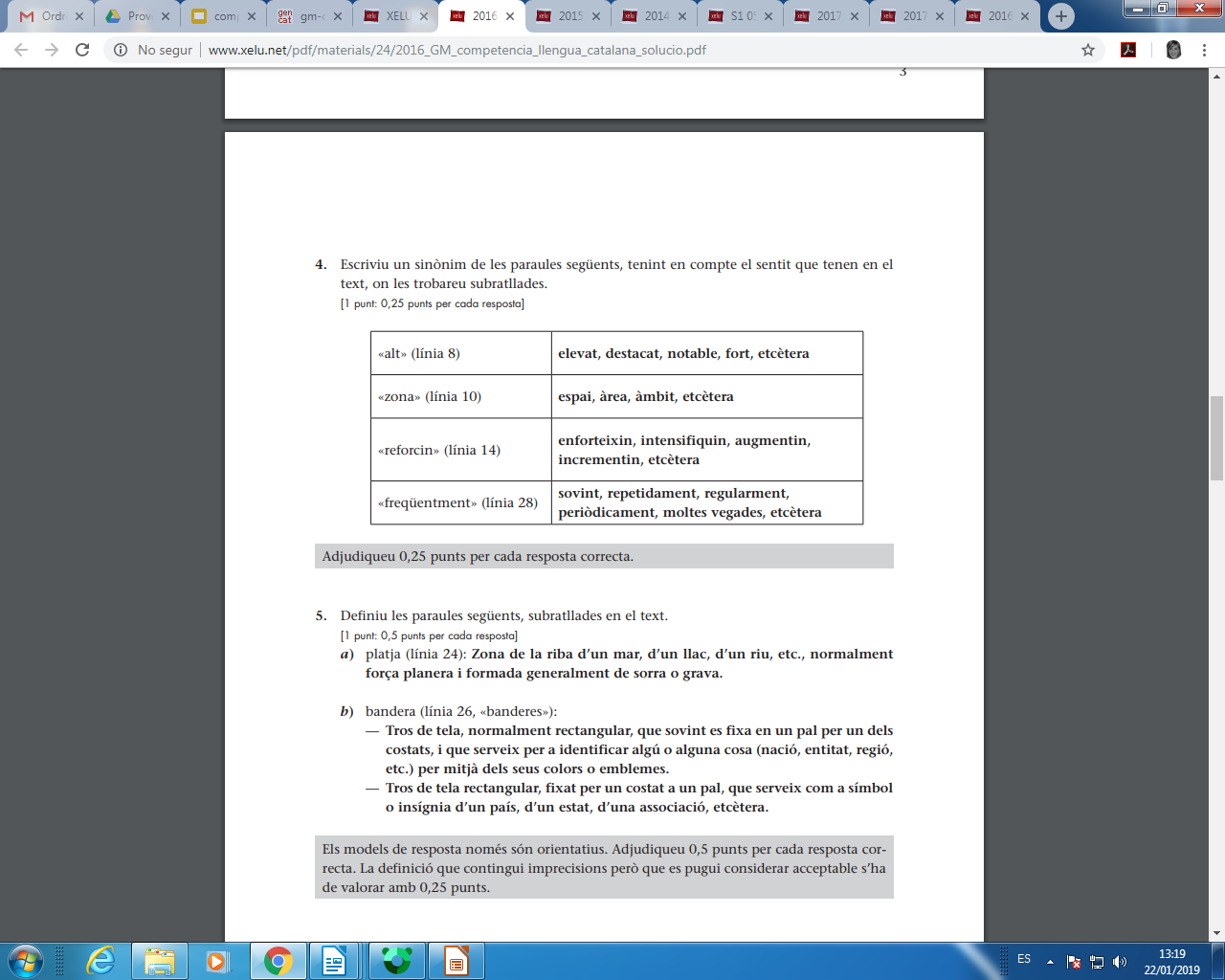 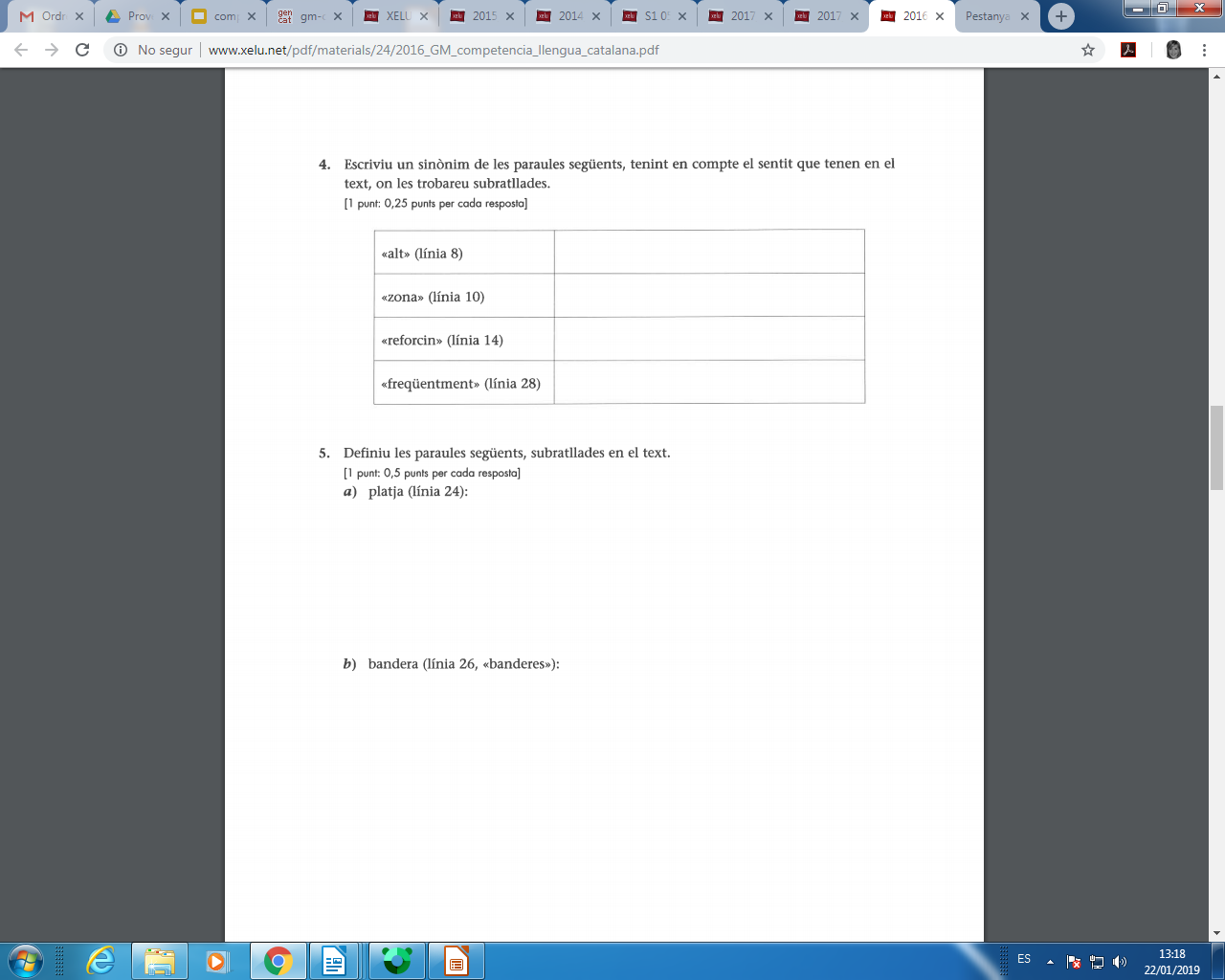 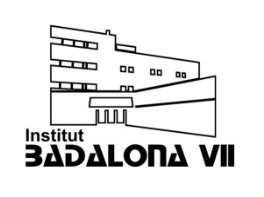 2. Lèxic (Activitats 4 i 5)
4. Activitat de sinònims i antònims (2014)
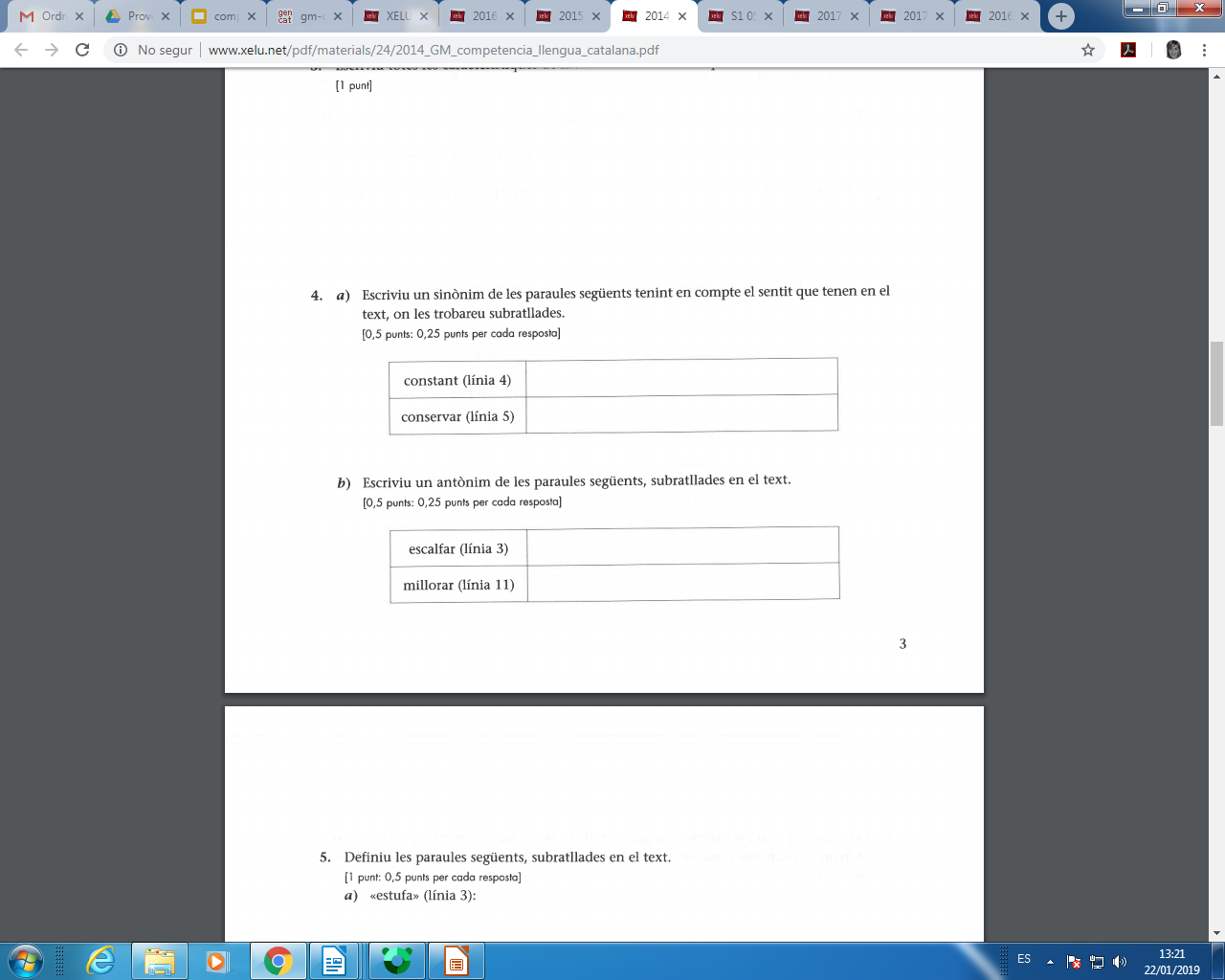 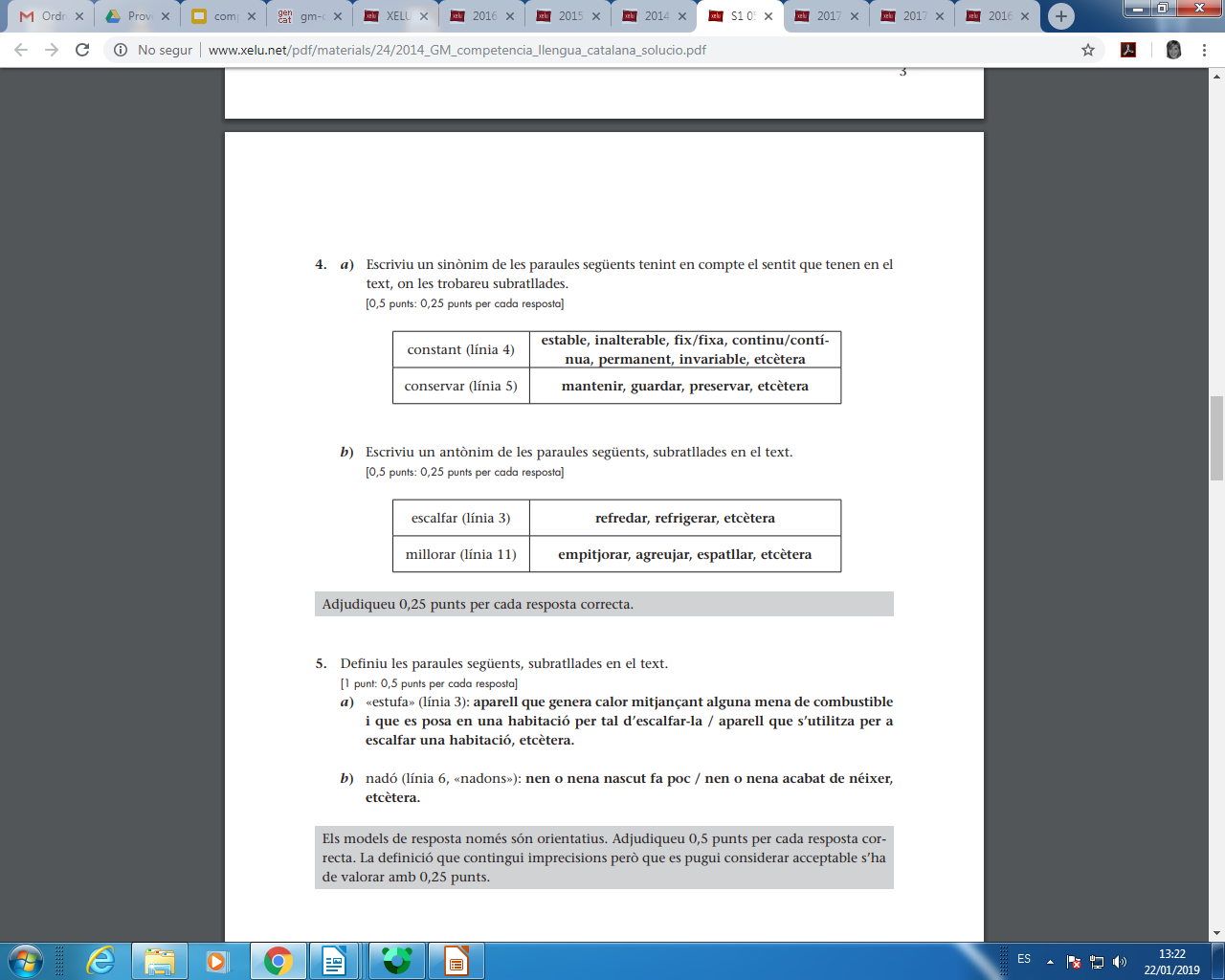 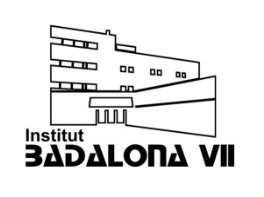 2. Lèxic (Activitats 4 i 5)
5. Activitat de definir paraules
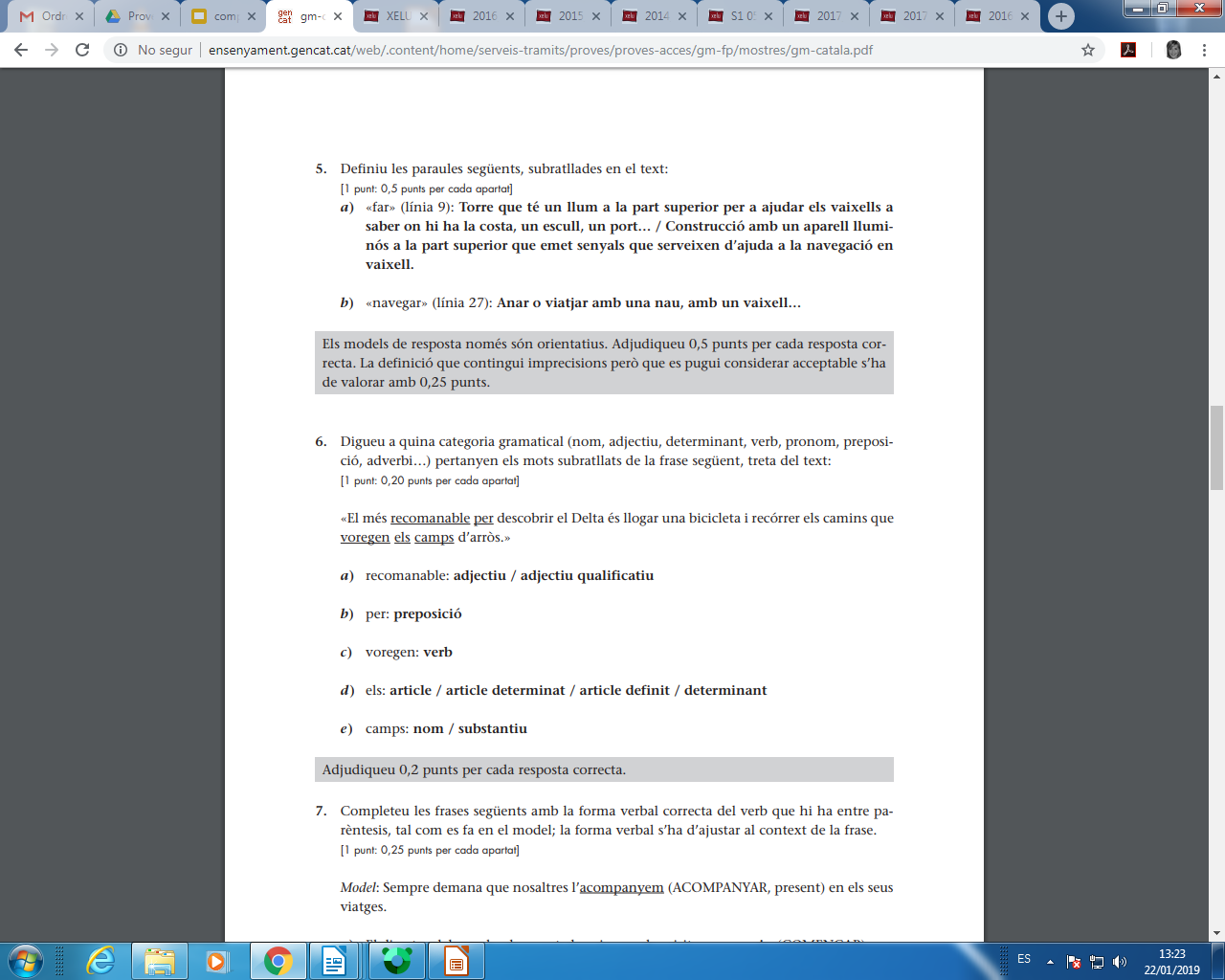 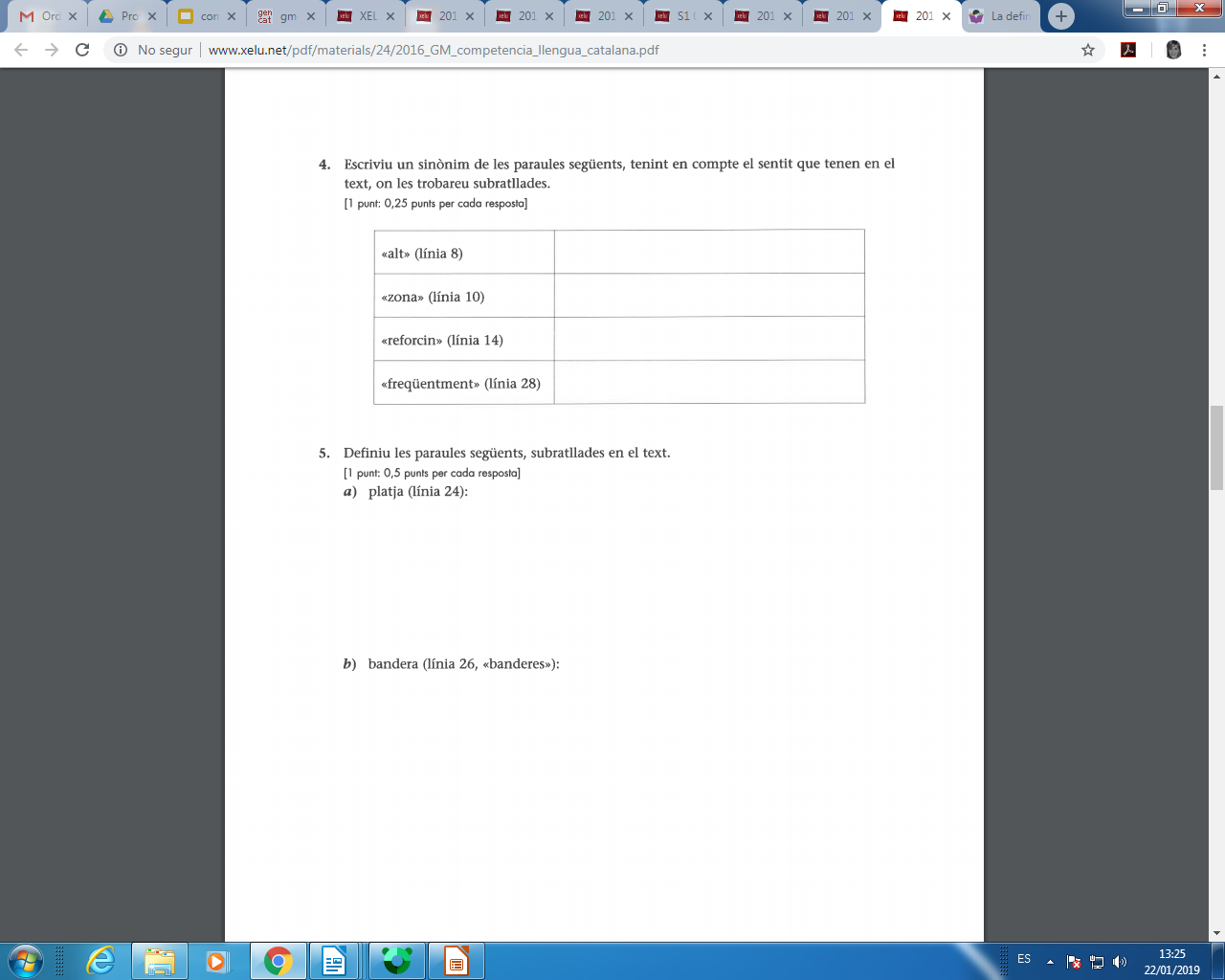 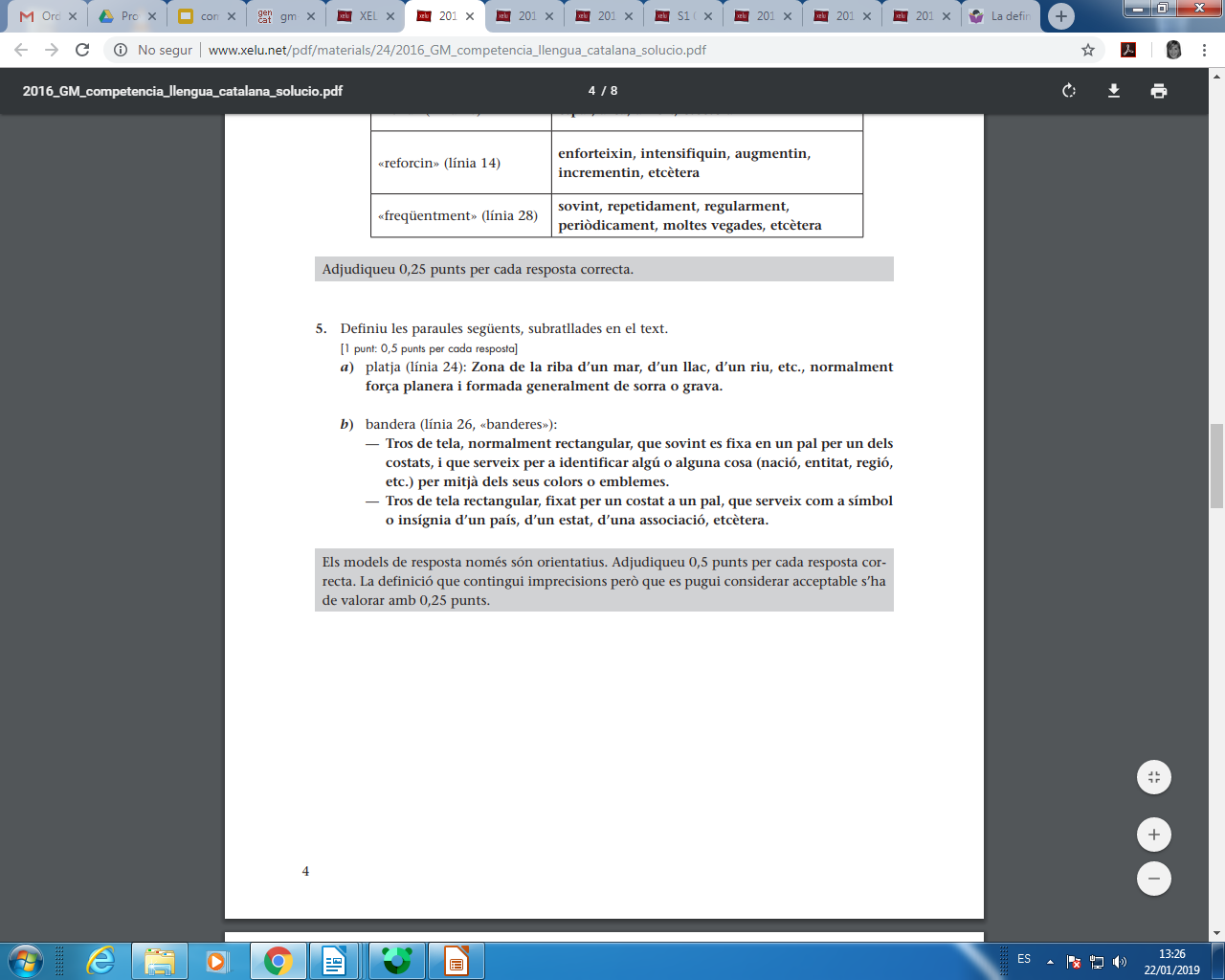 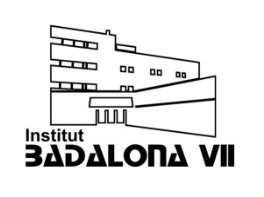 2. Lèxic (Activitats 4 i 5)
Aprèn com definir paraules
5. Activitat de definir paraules
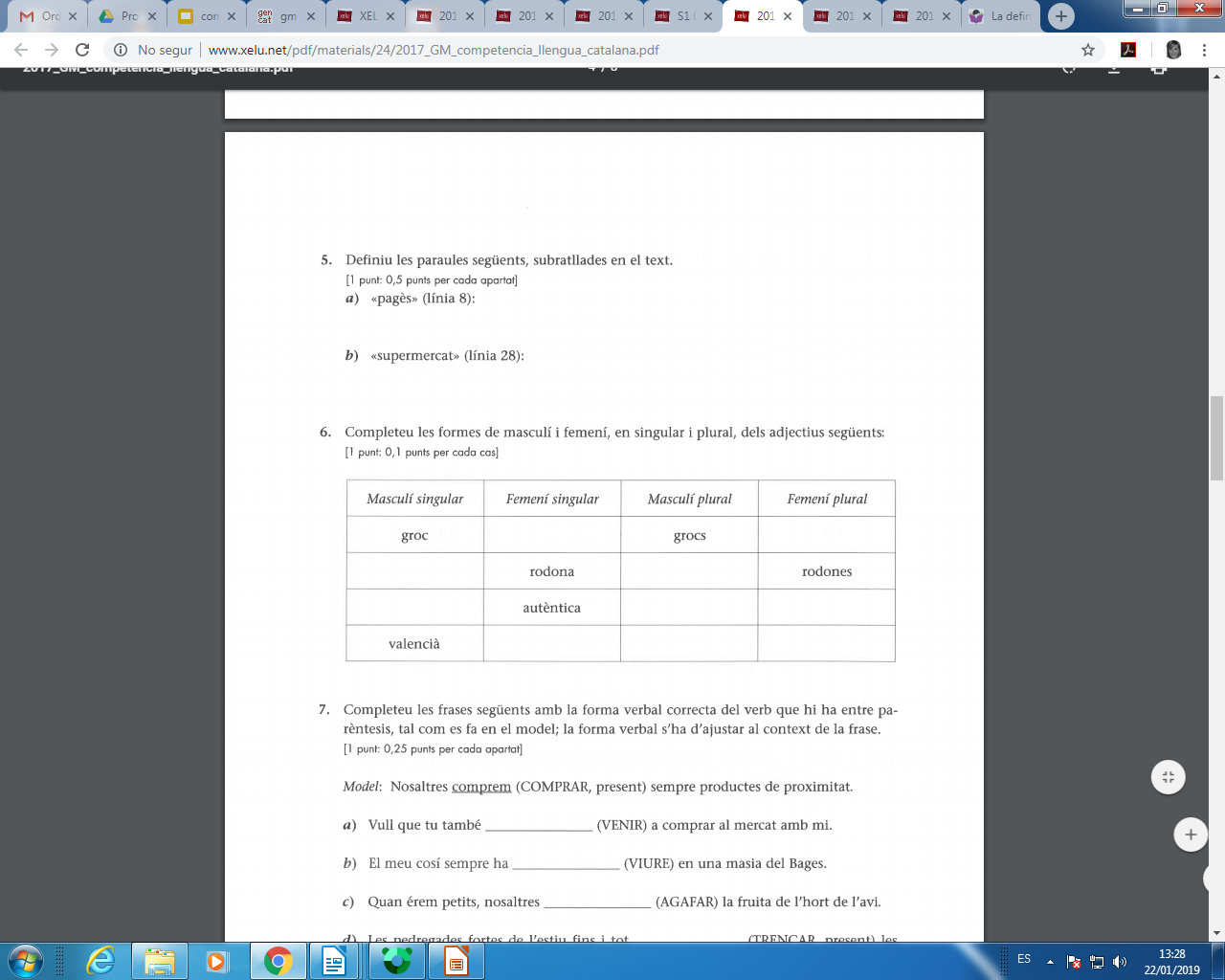 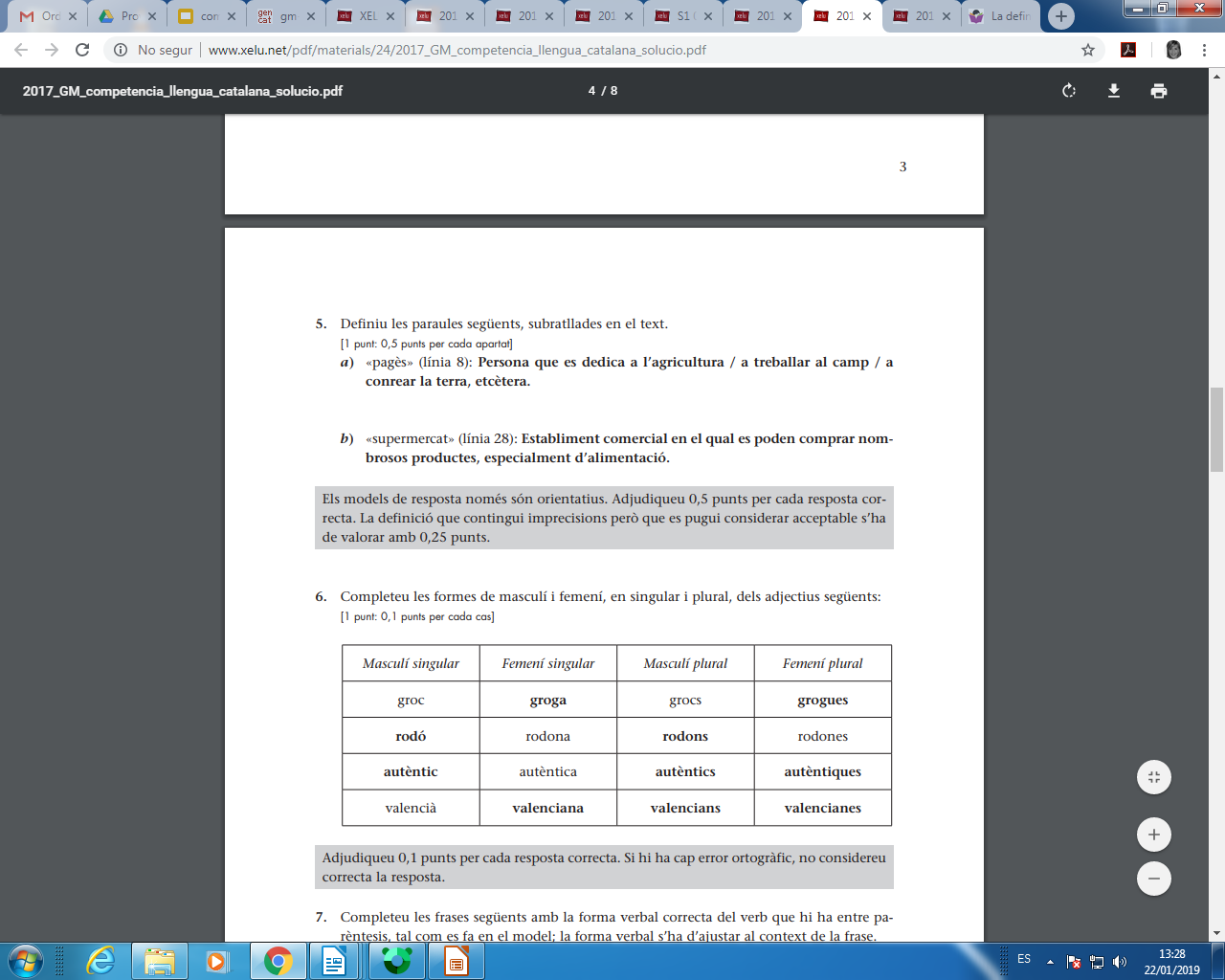 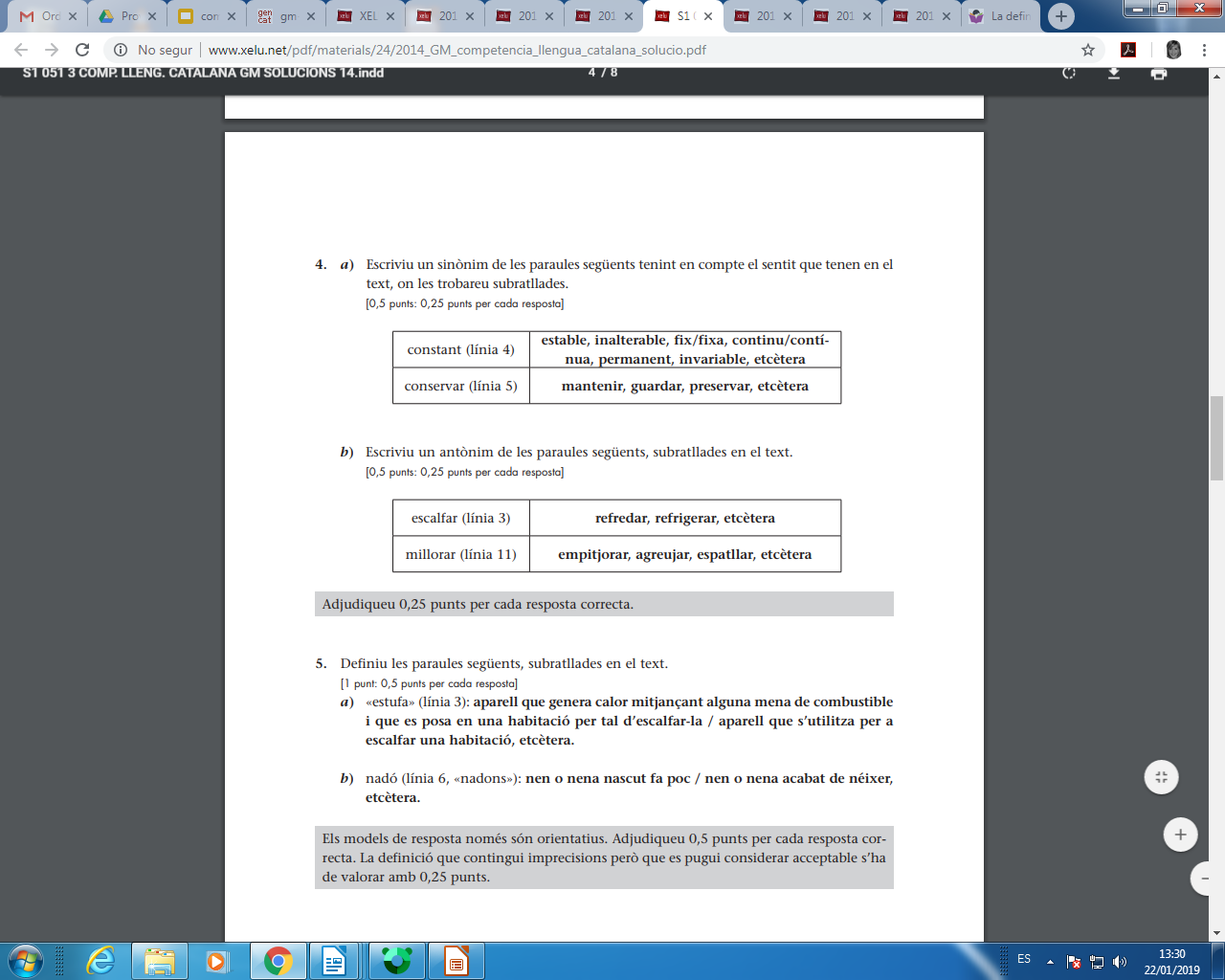 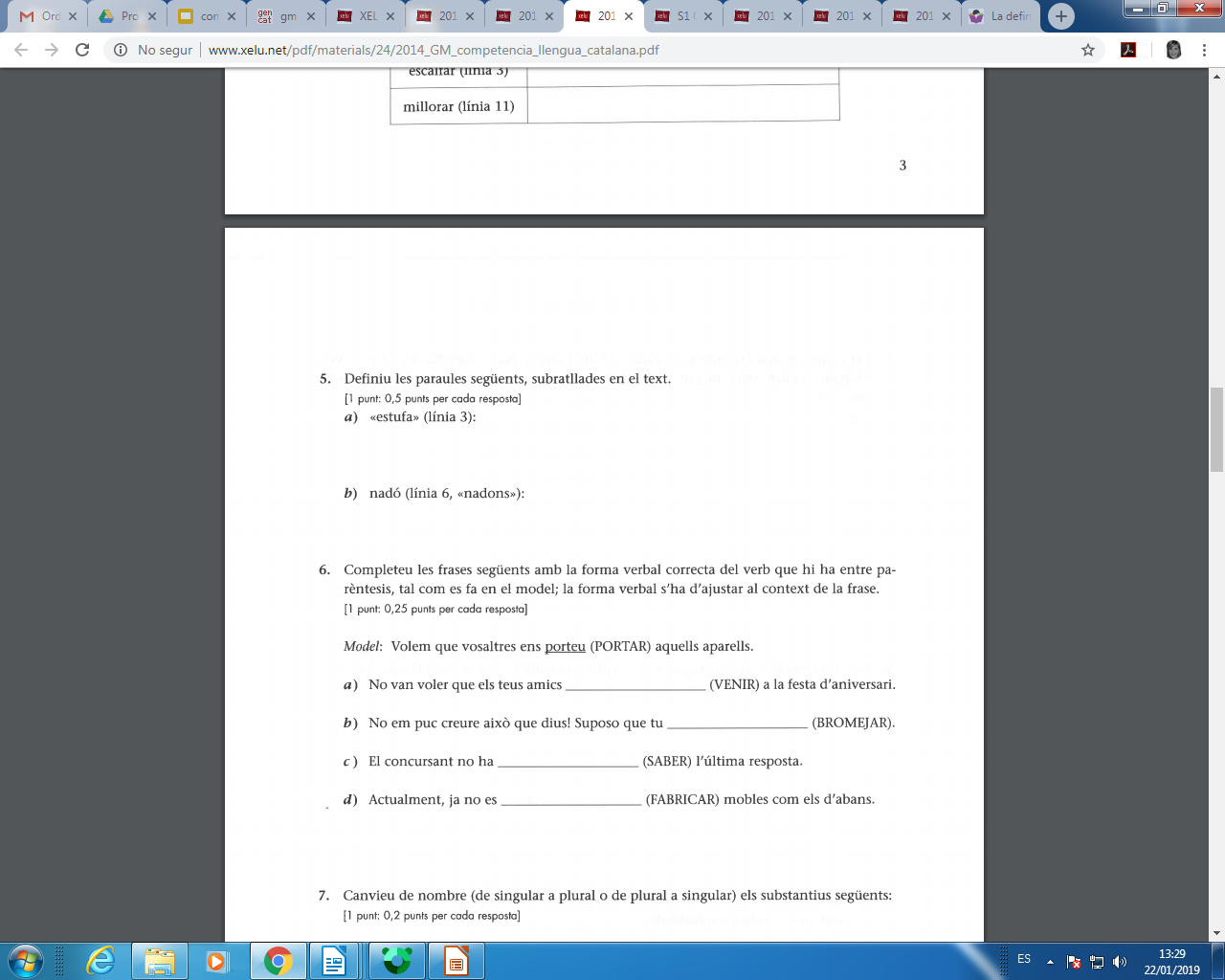 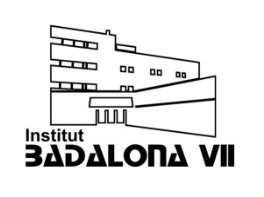 3. Gramàtica (Activitats 6 i 7)
6. Activitat d’identificar categories gramaticals o de nombre i gènere d’adjectius:
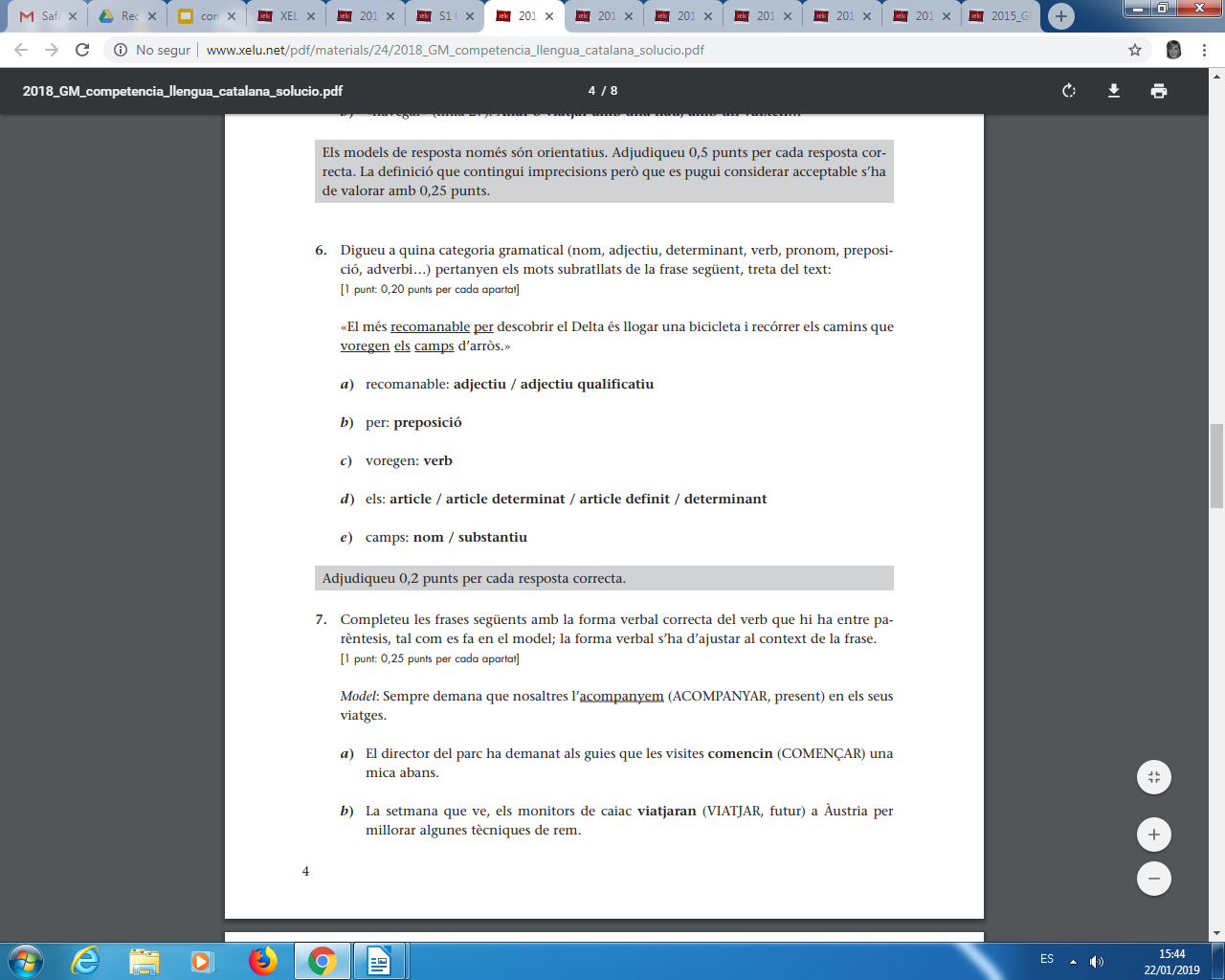 recomanable:
per: 
voregen:
els:
camps:
Activitats per repassar la identificació de categories gramaticals
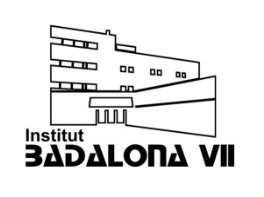 3. Gramàtica (Activitats 6 i 7)
6. Activitat d’identificar categories gramaticals o de nombre i gènere d’adjectius:
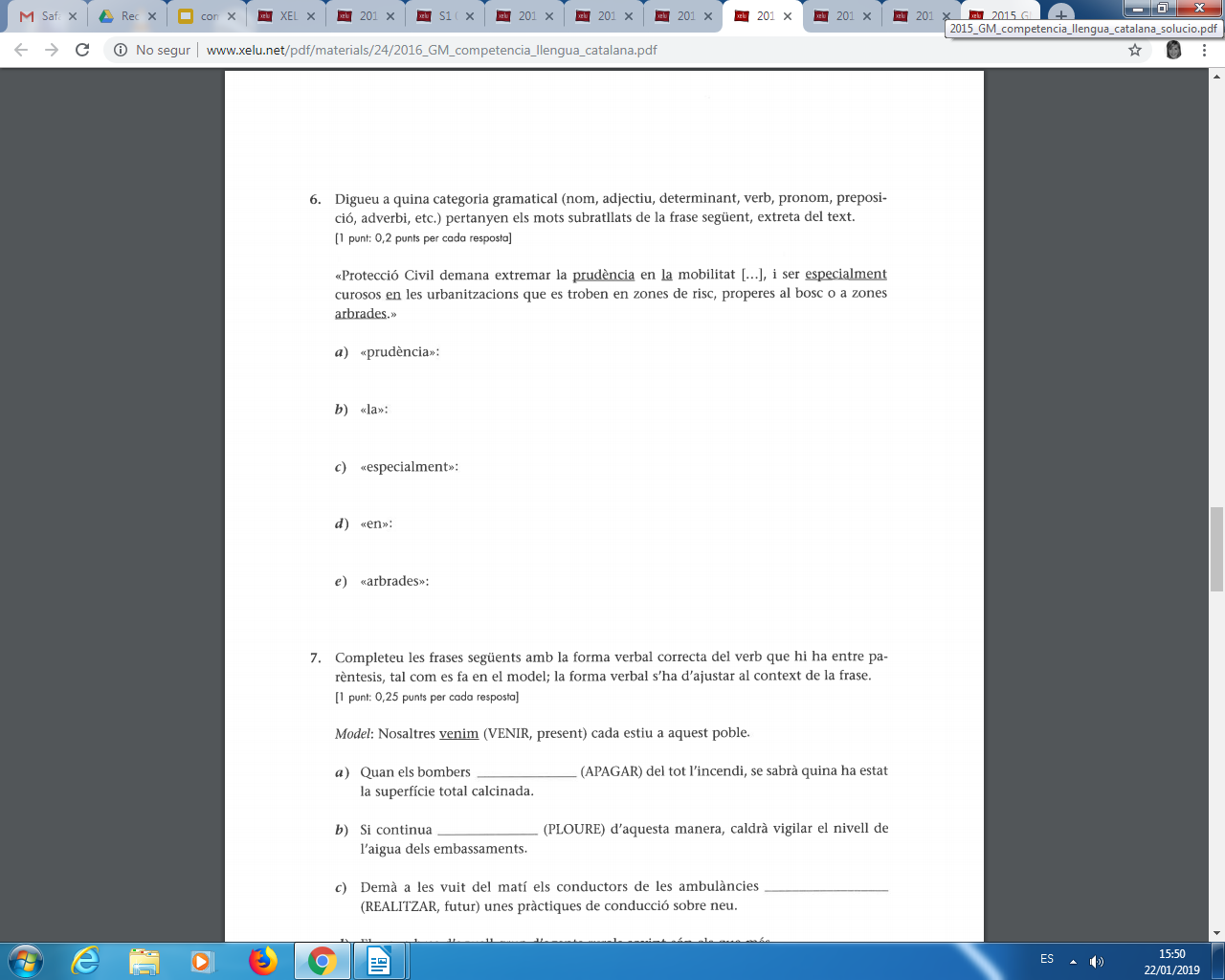 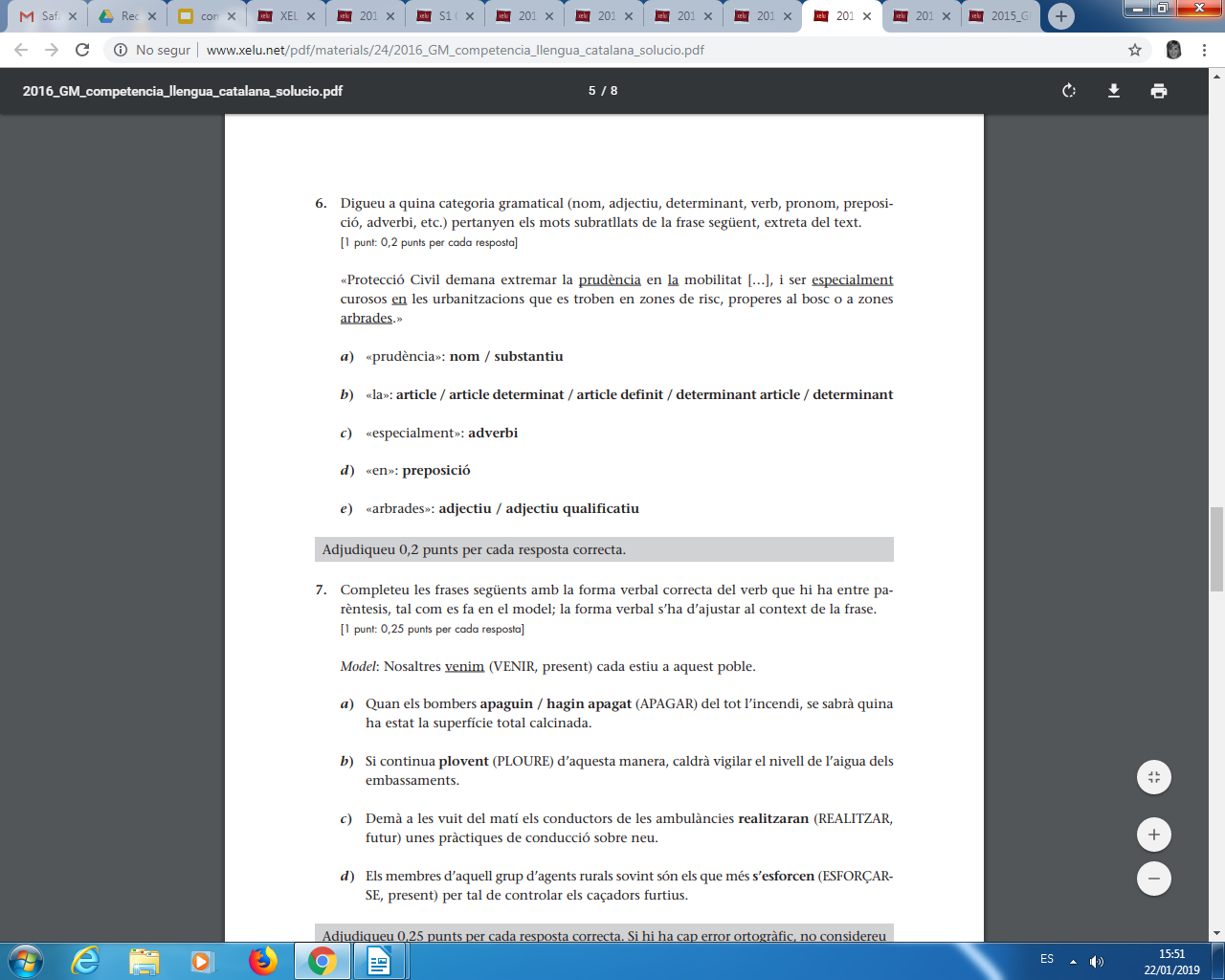 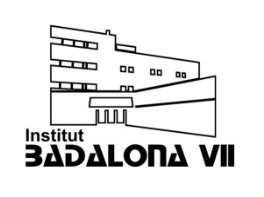 3. Gramàtica (Activitats 6 i 7)
6 o 7. Activitat d’identificar categories gramaticals o de nombre i gènere d’adjectius:
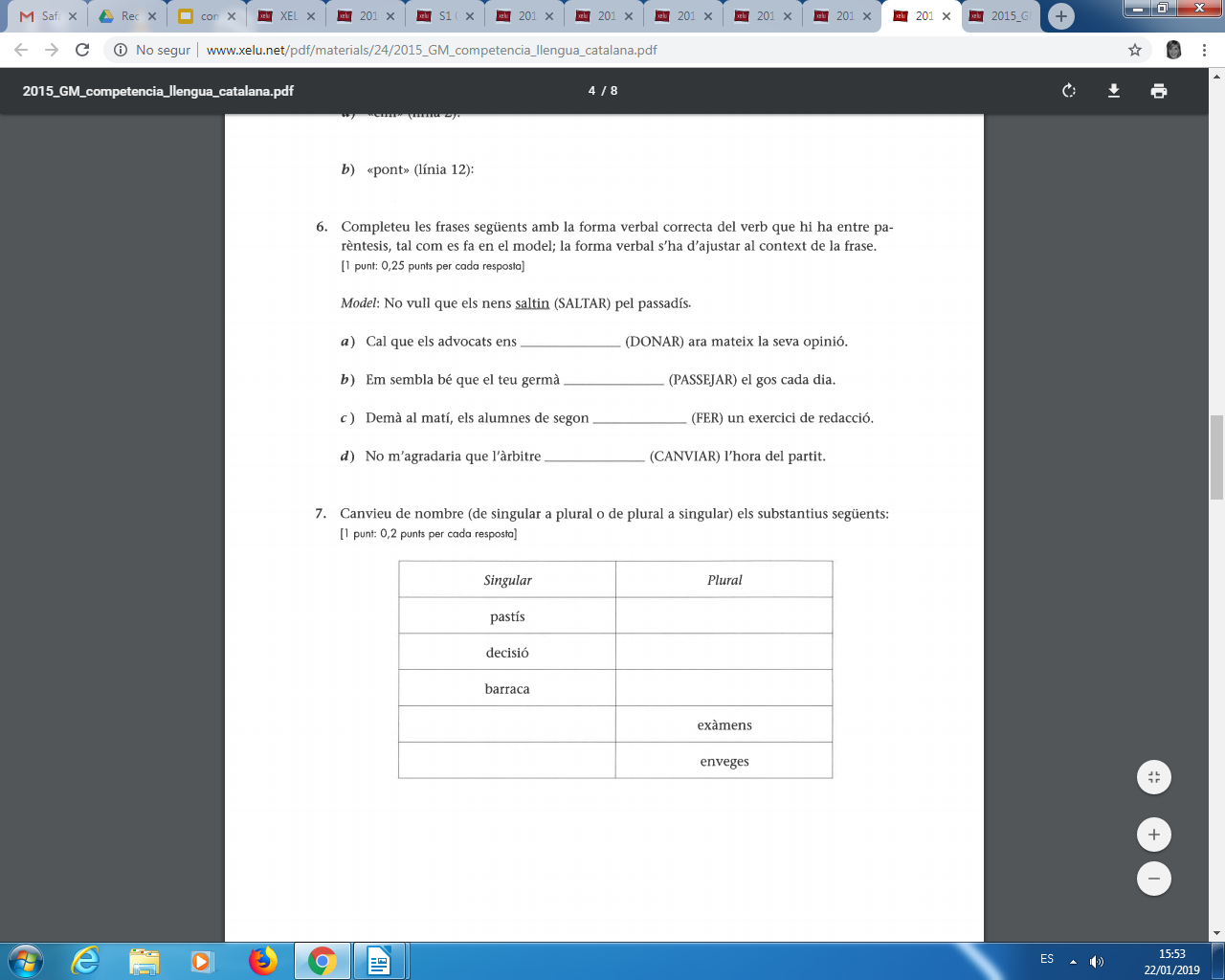 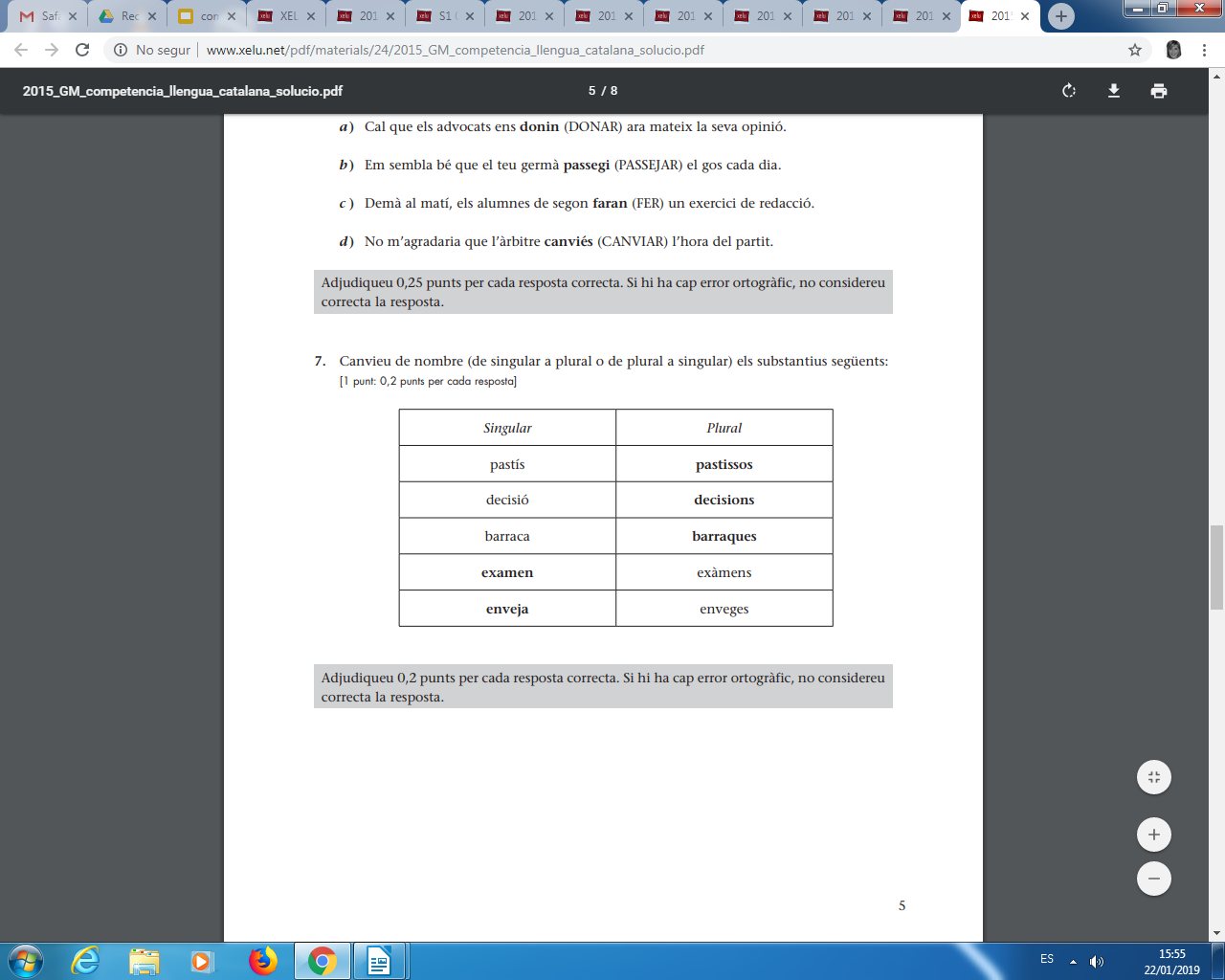 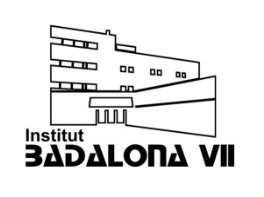 3. Gramàtica (Activitats 6 i 7)
6 o 7. Activitat d’identificar categories gramaticals o de nombre i gènere d’adjectius:
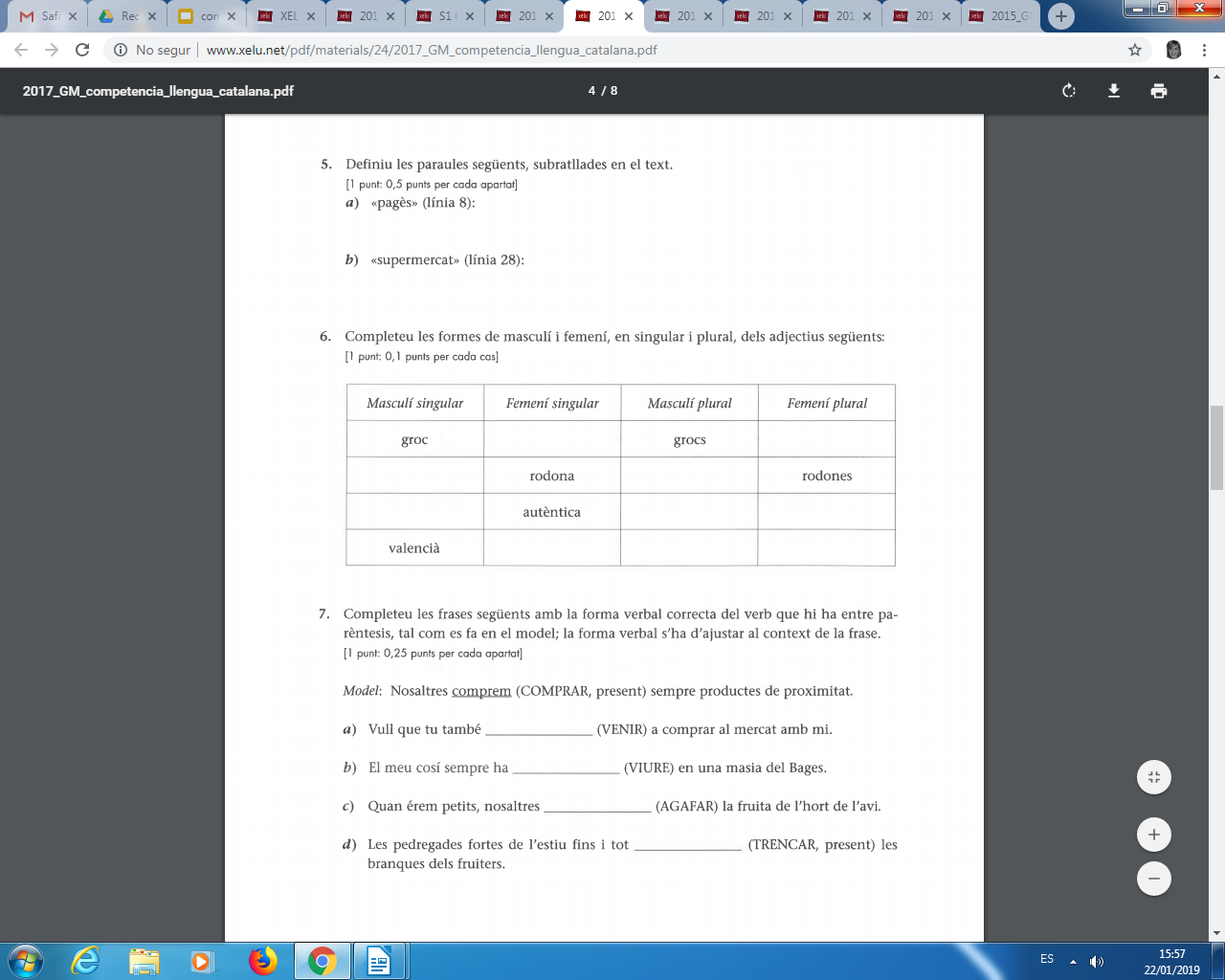 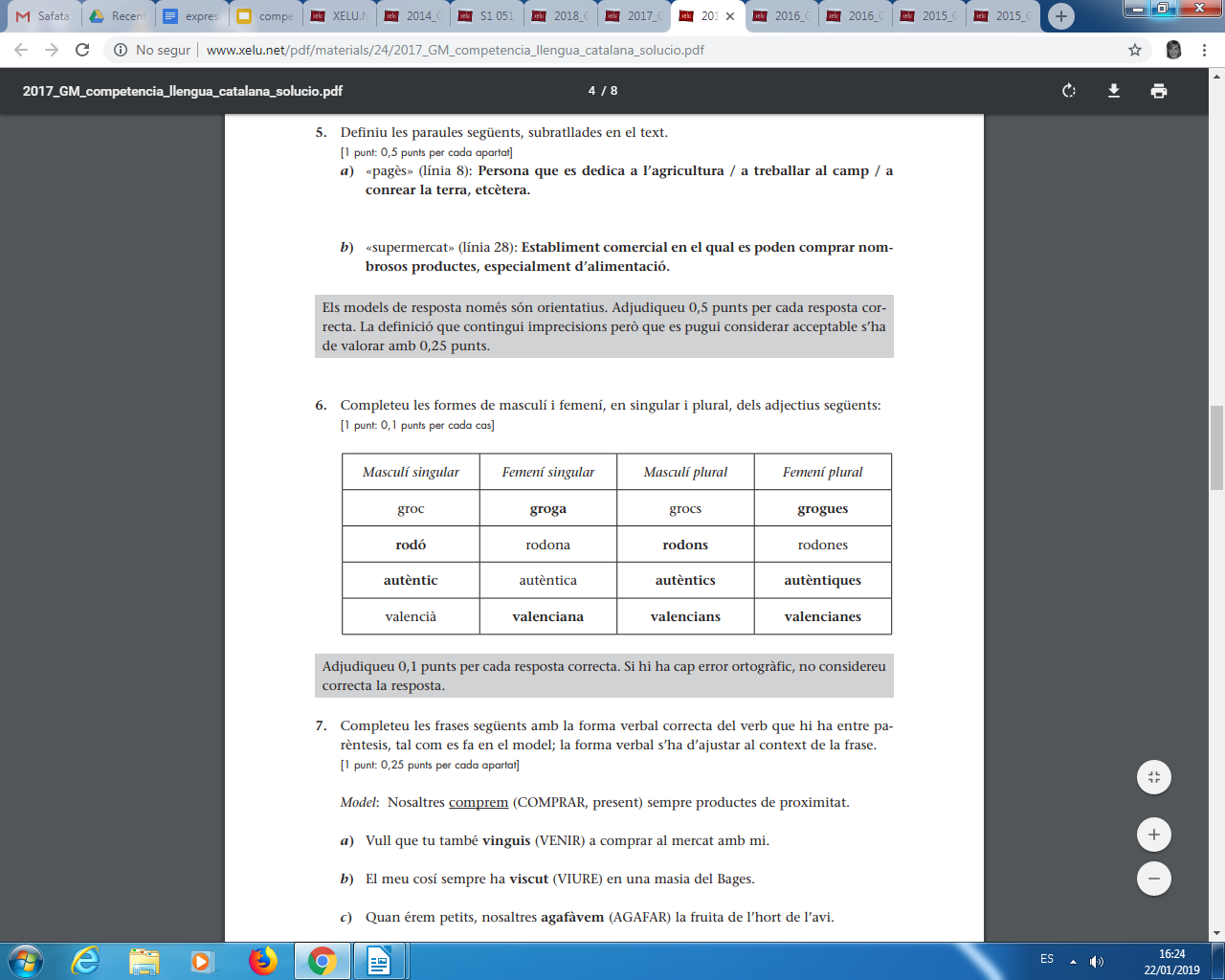 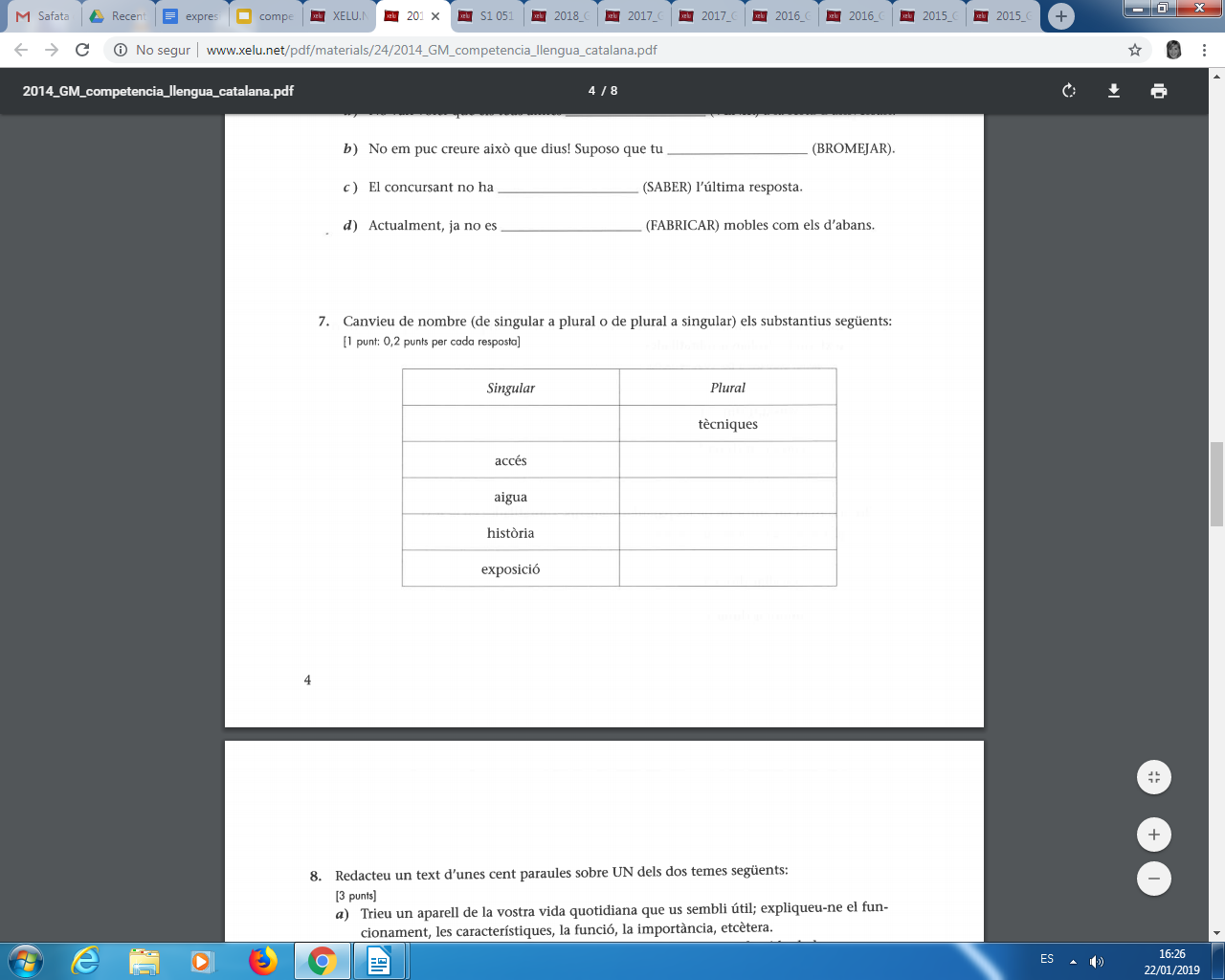 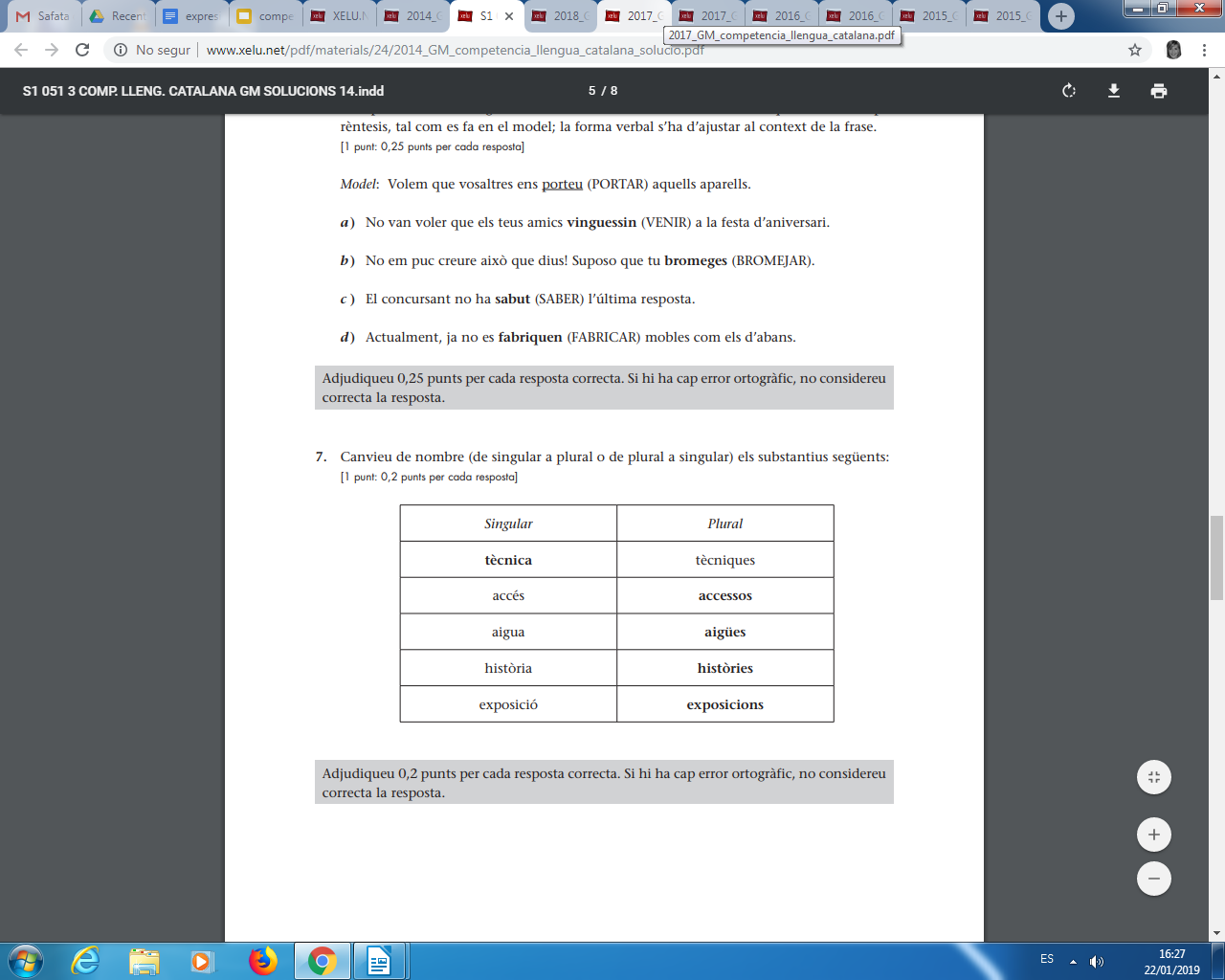 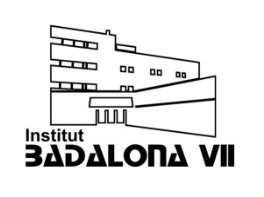 3. Gramàtica (Activitats 6 i 7)
6 o 7. Activitat de formes verbals:



verbals:
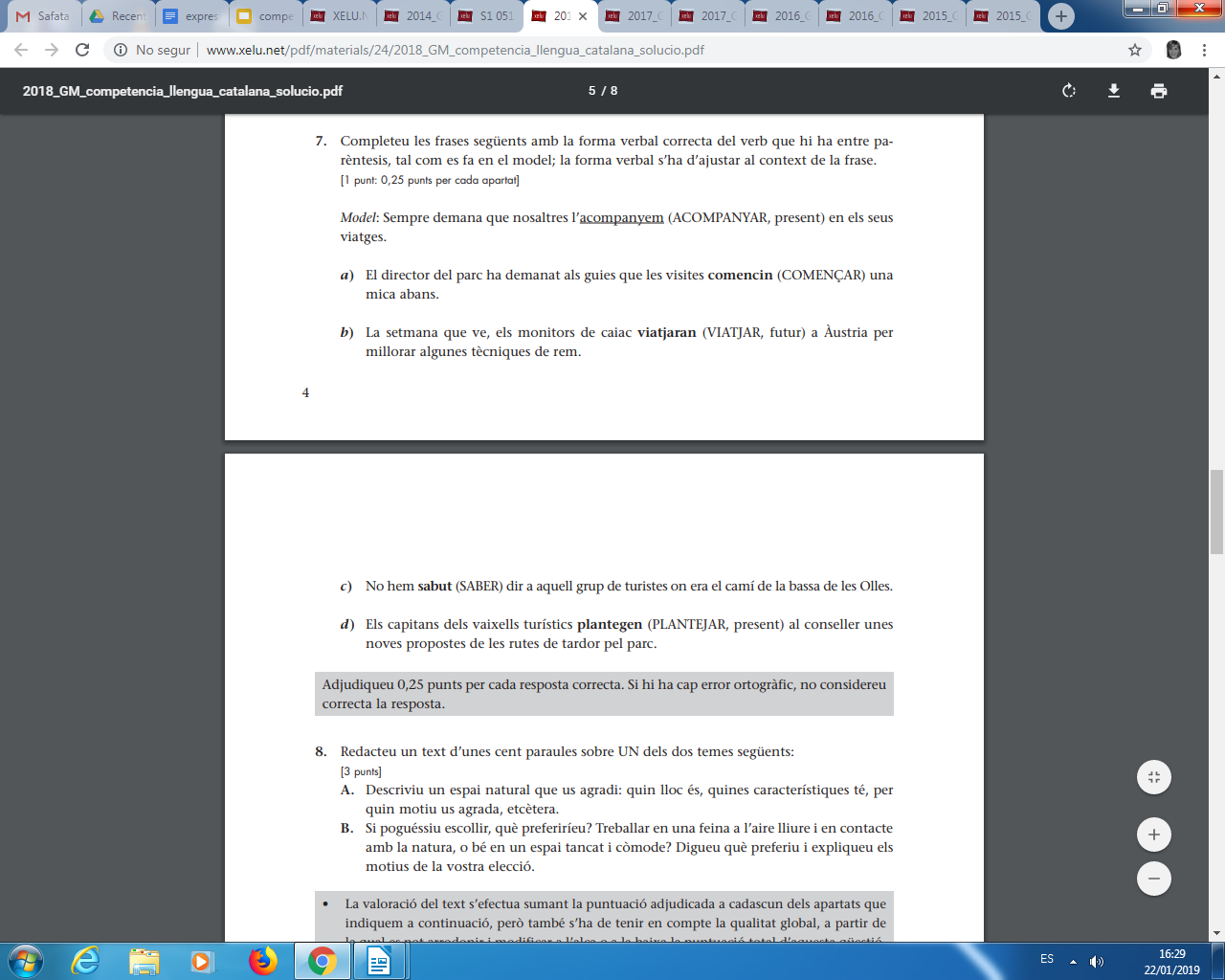 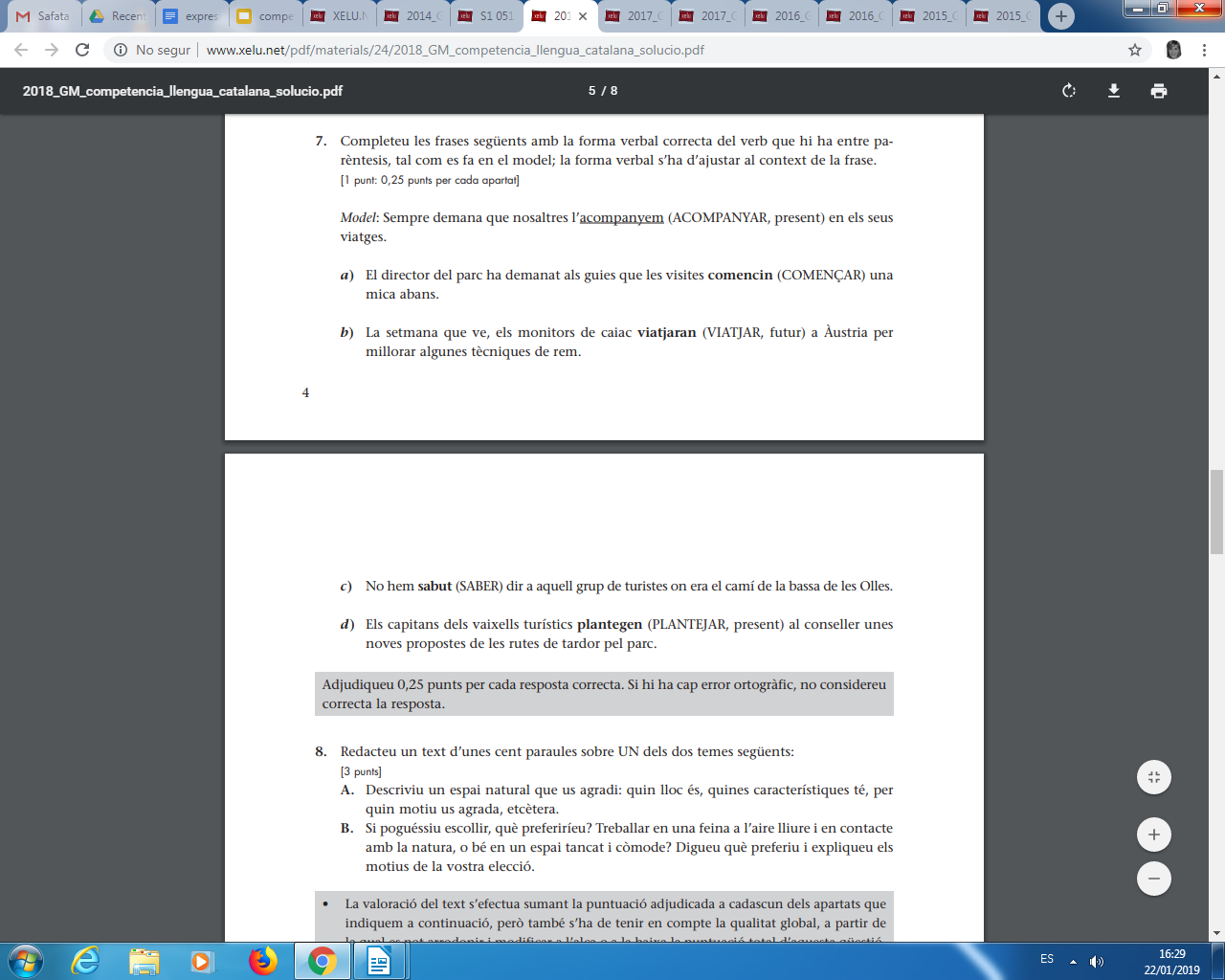 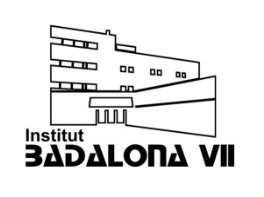 4. Expressió escrita (Activitat 8)
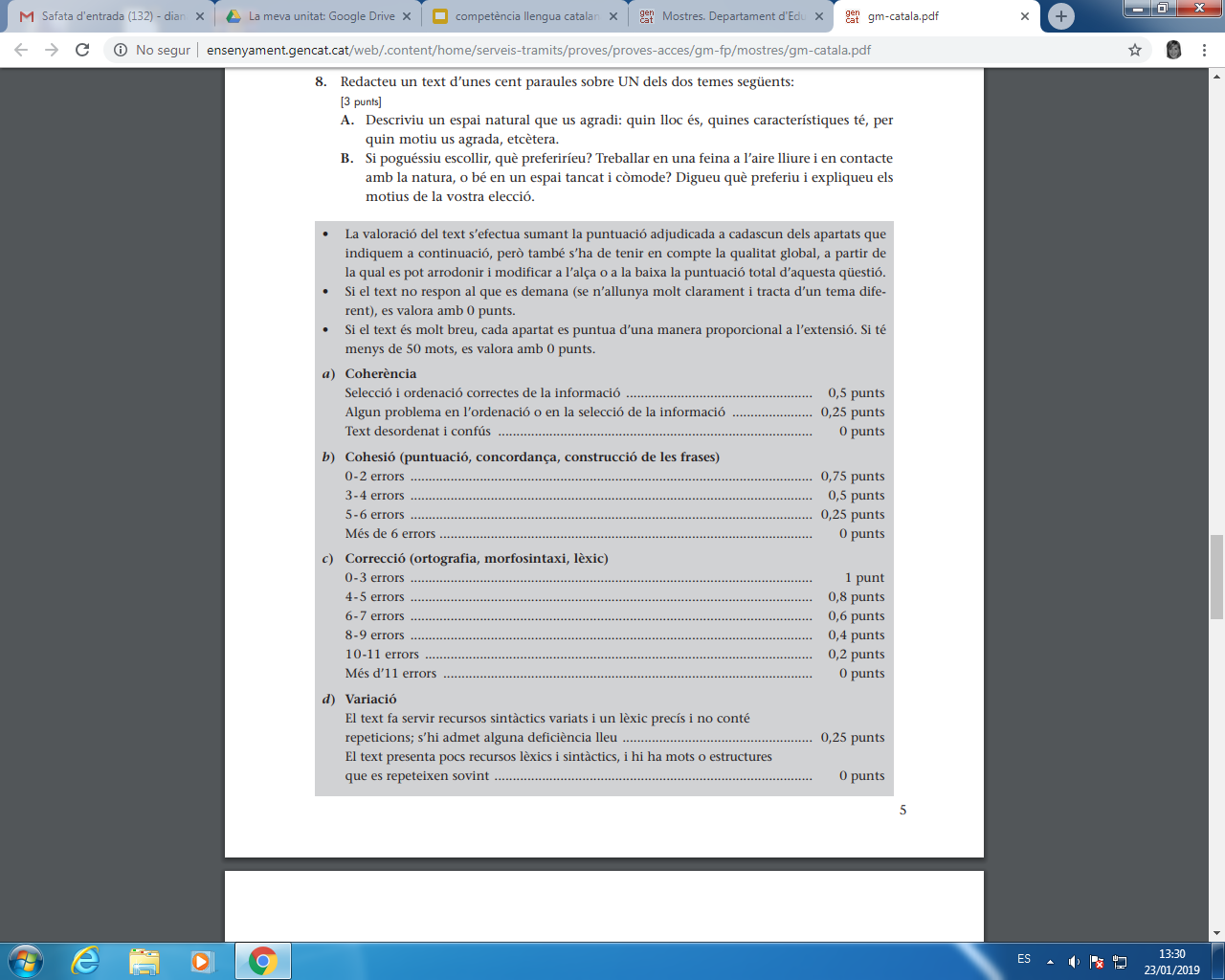 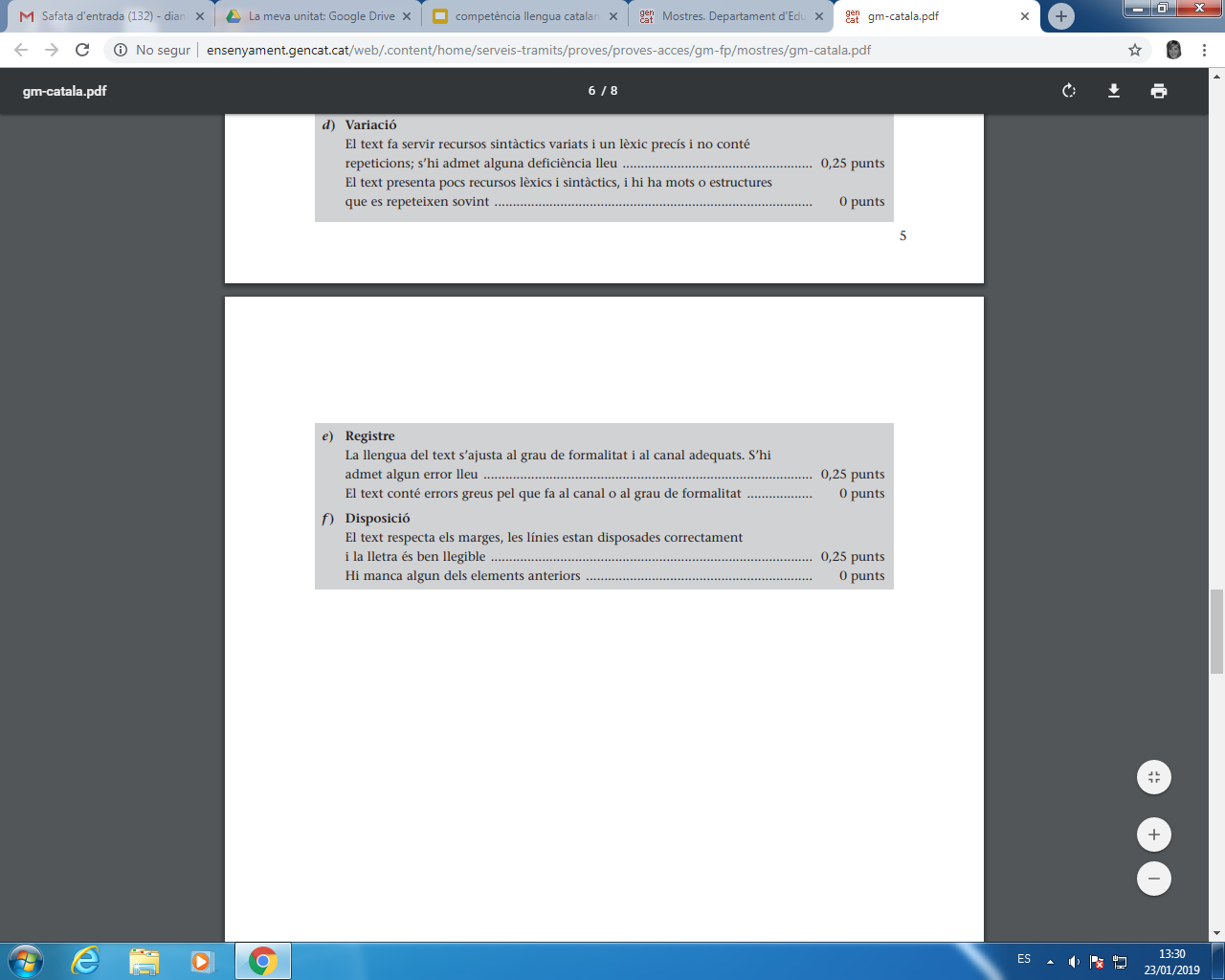 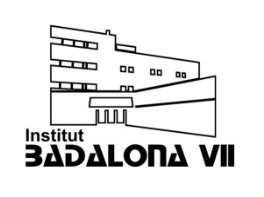 4. Expressió escrita (Activitat 8)
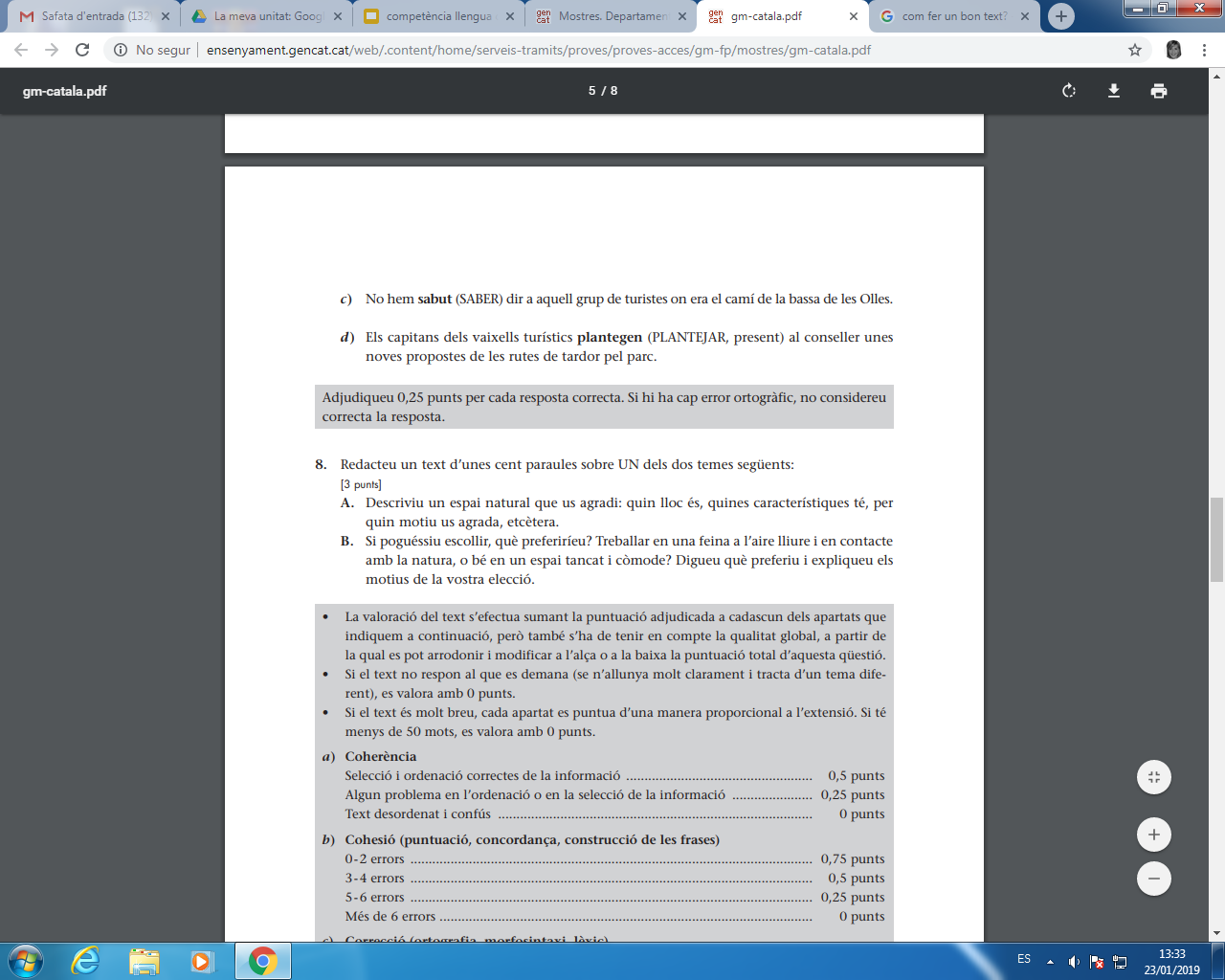 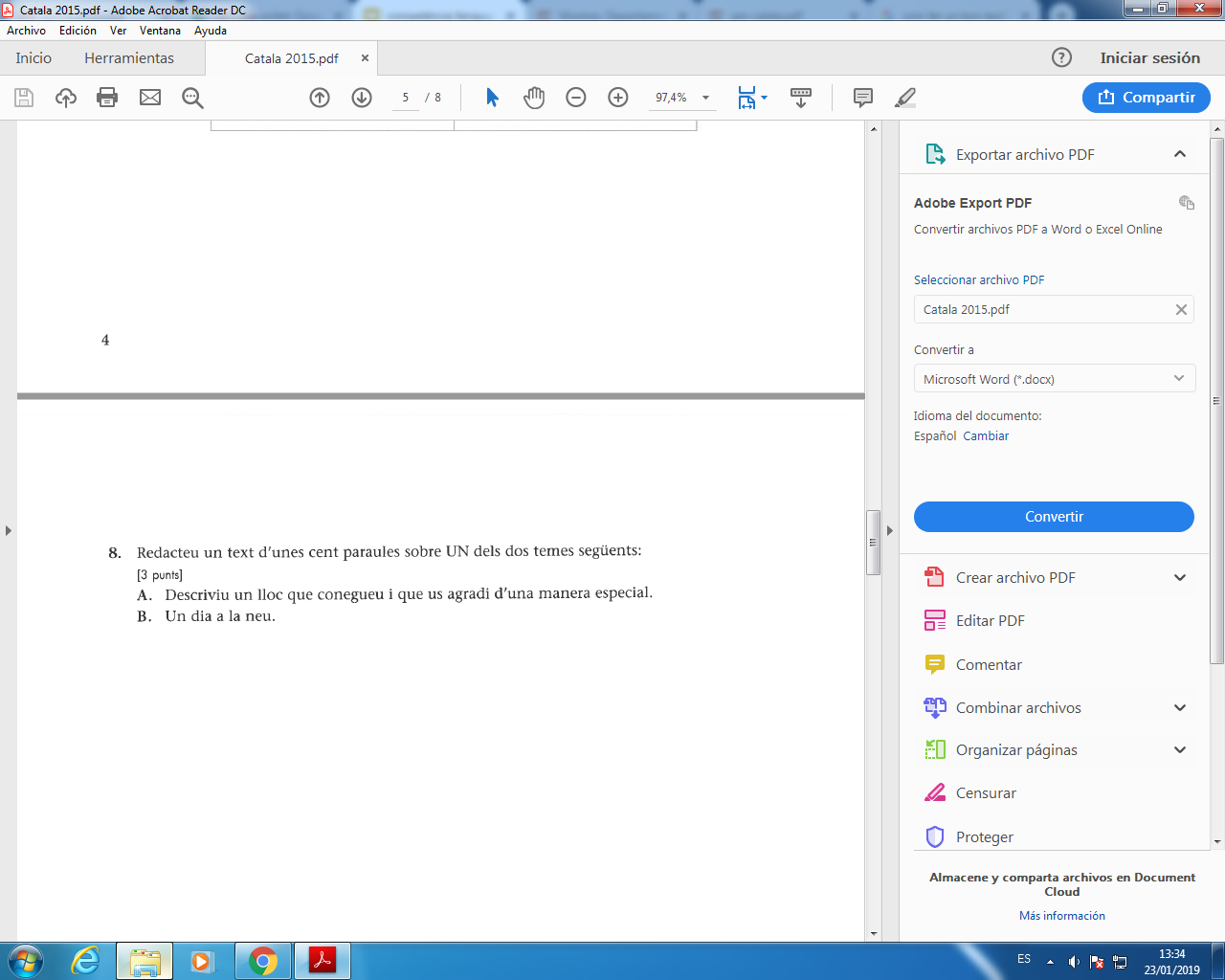 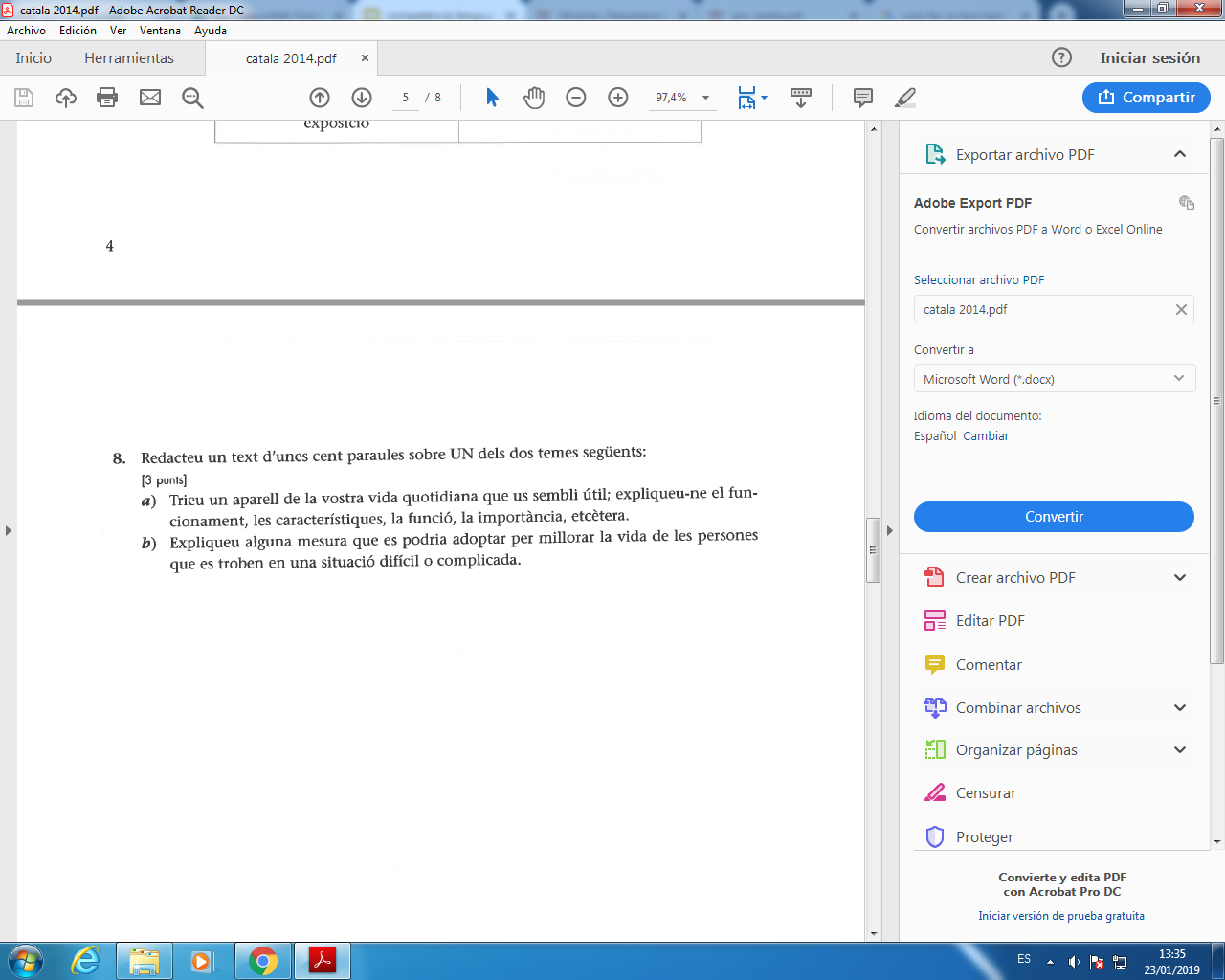 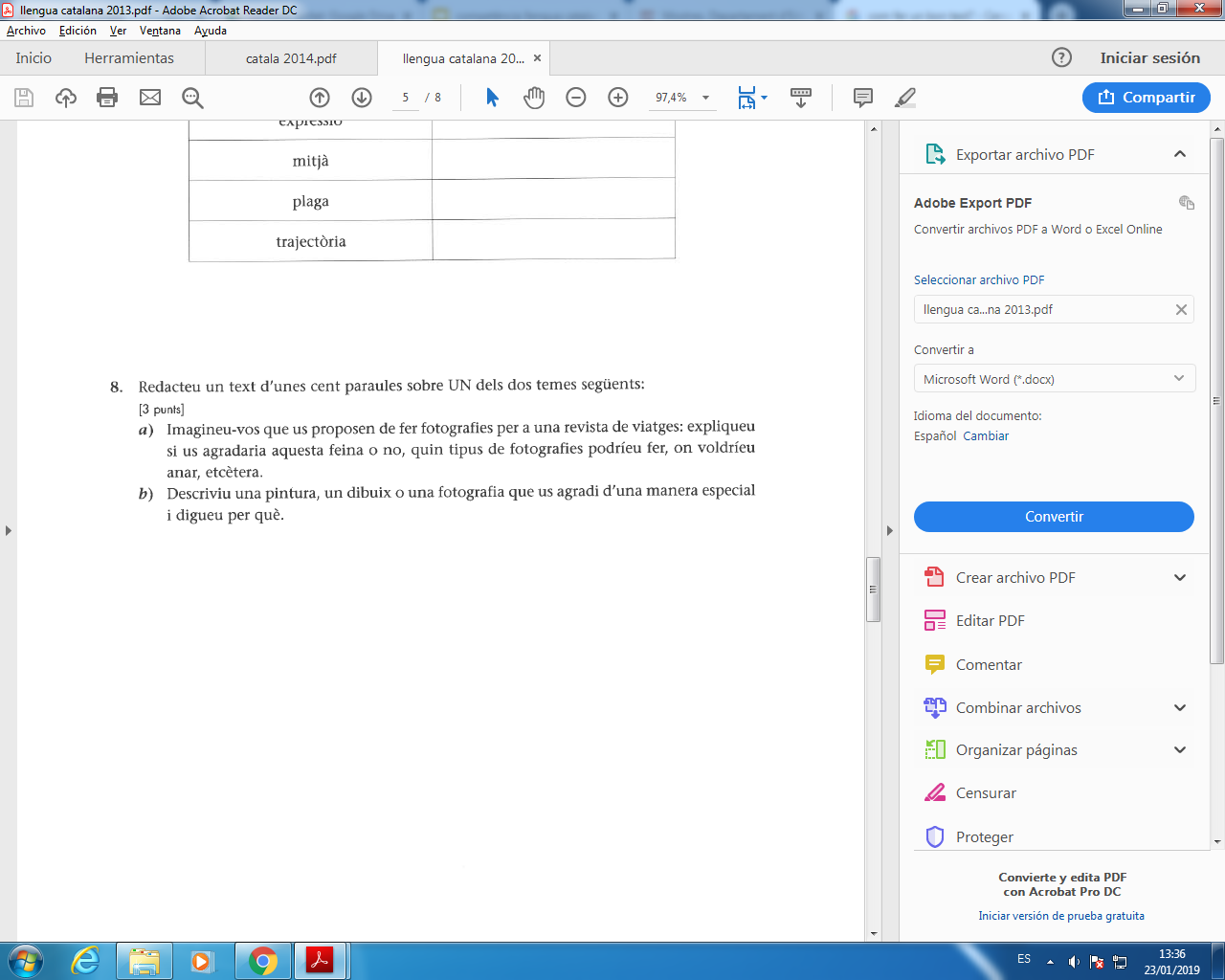 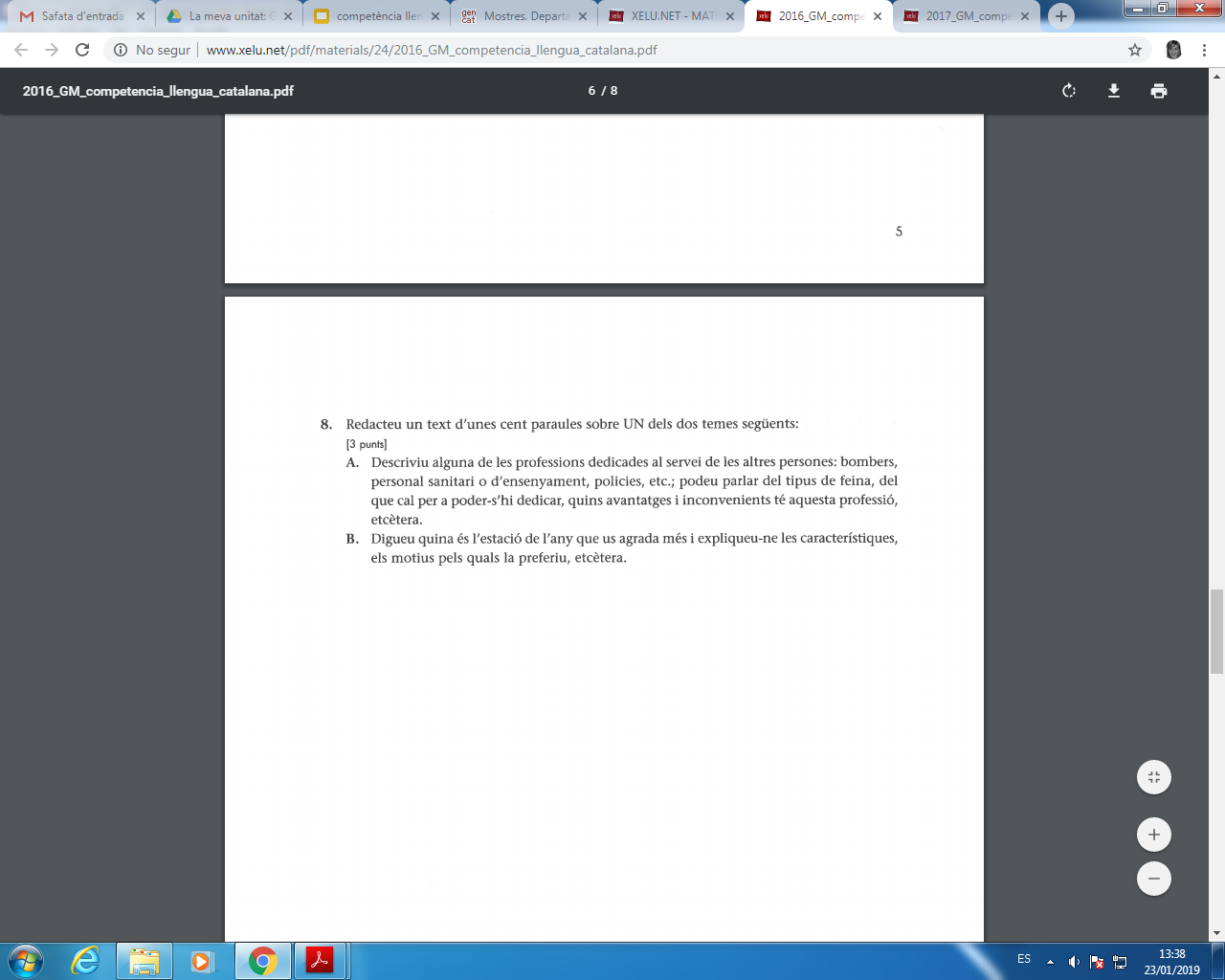 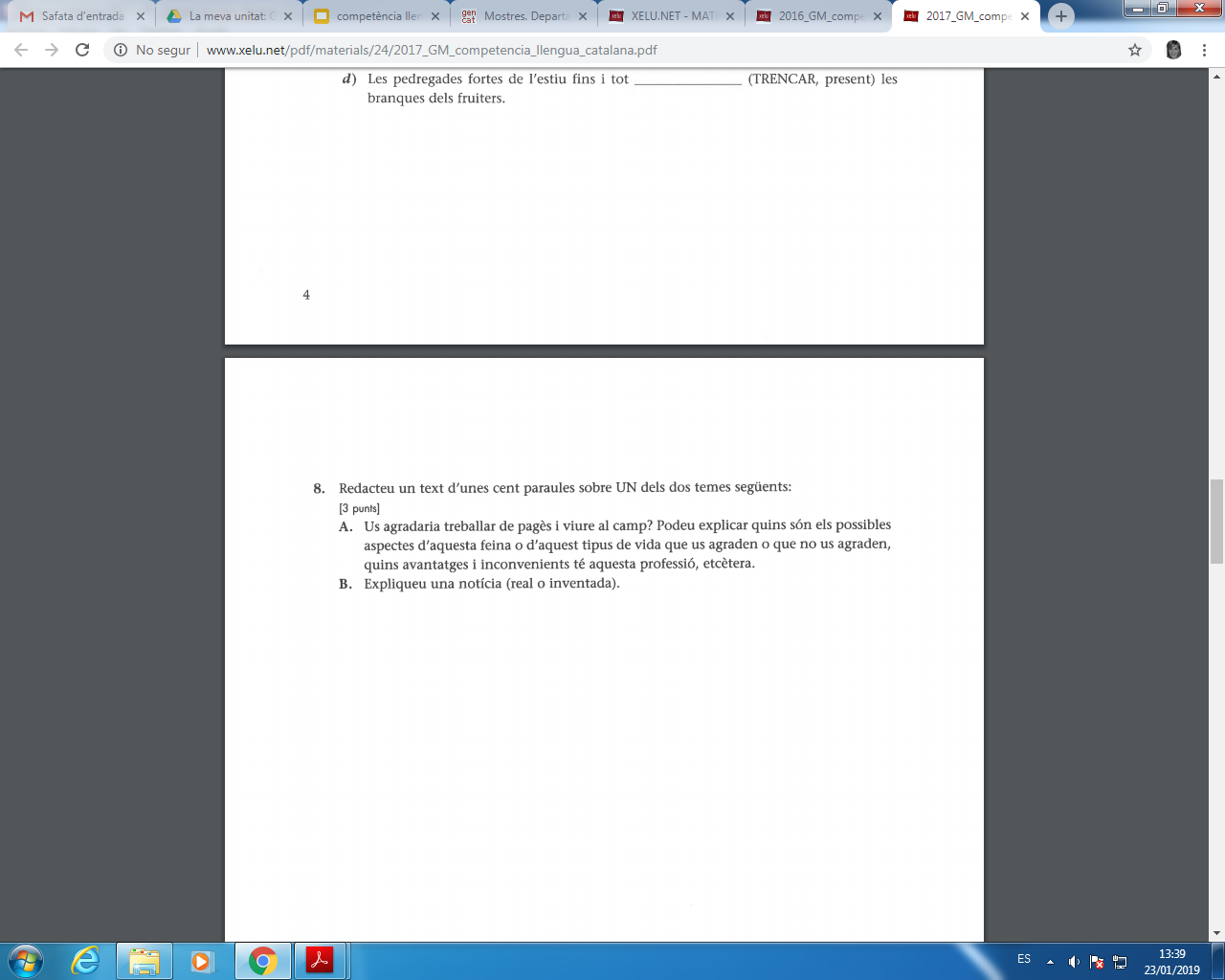